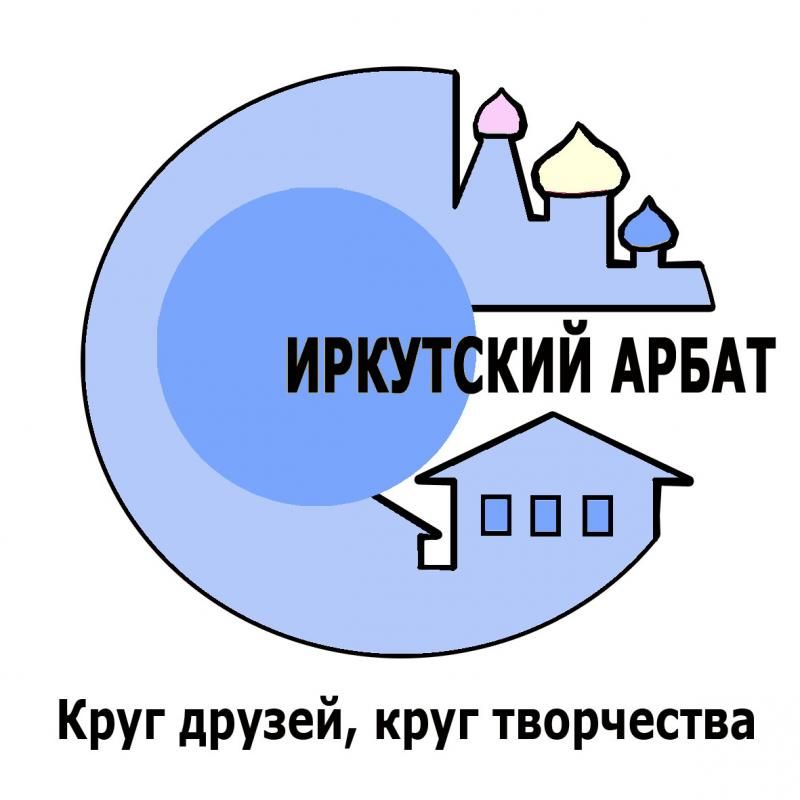 Иркутский Арбат
Фестиваль творчества
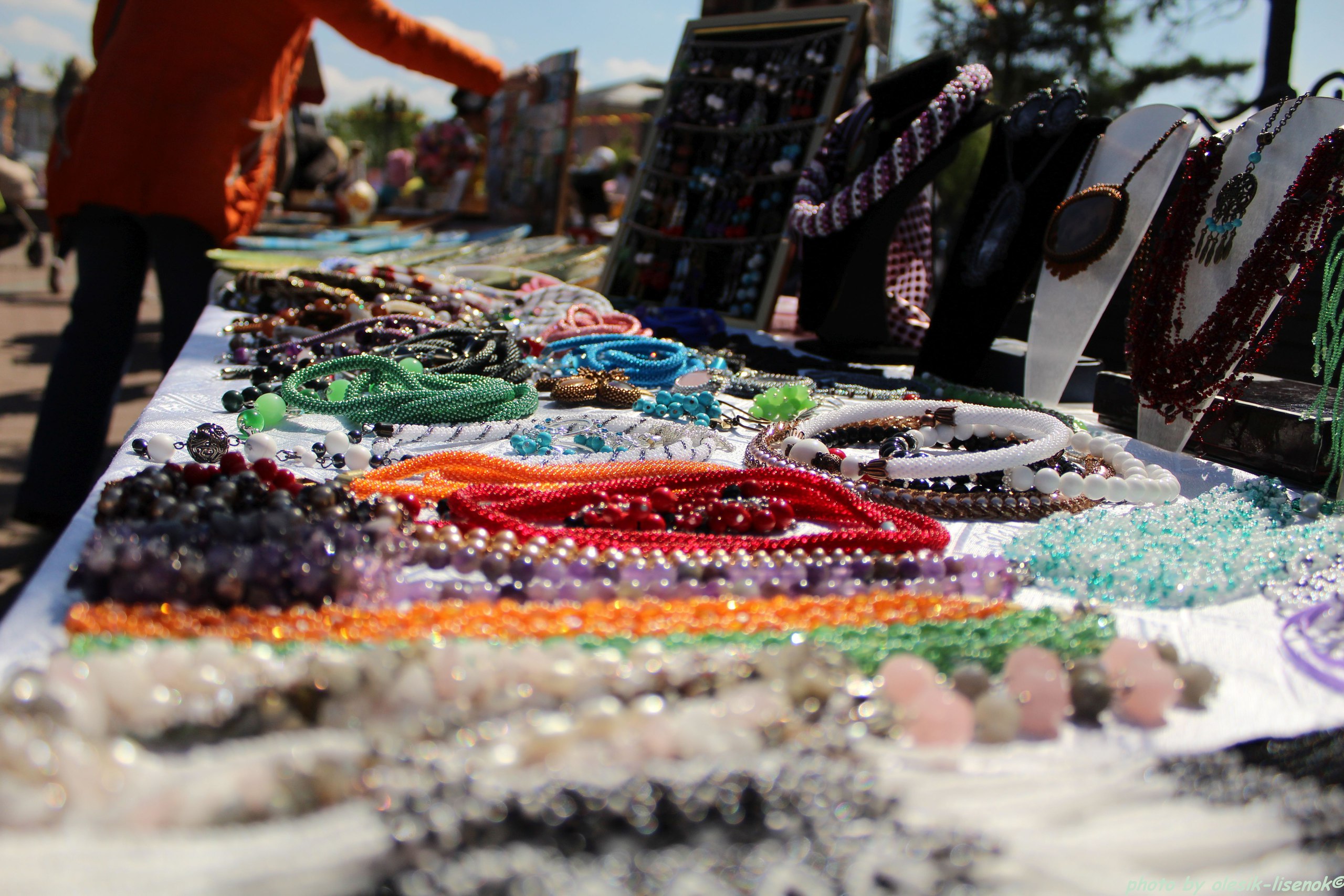 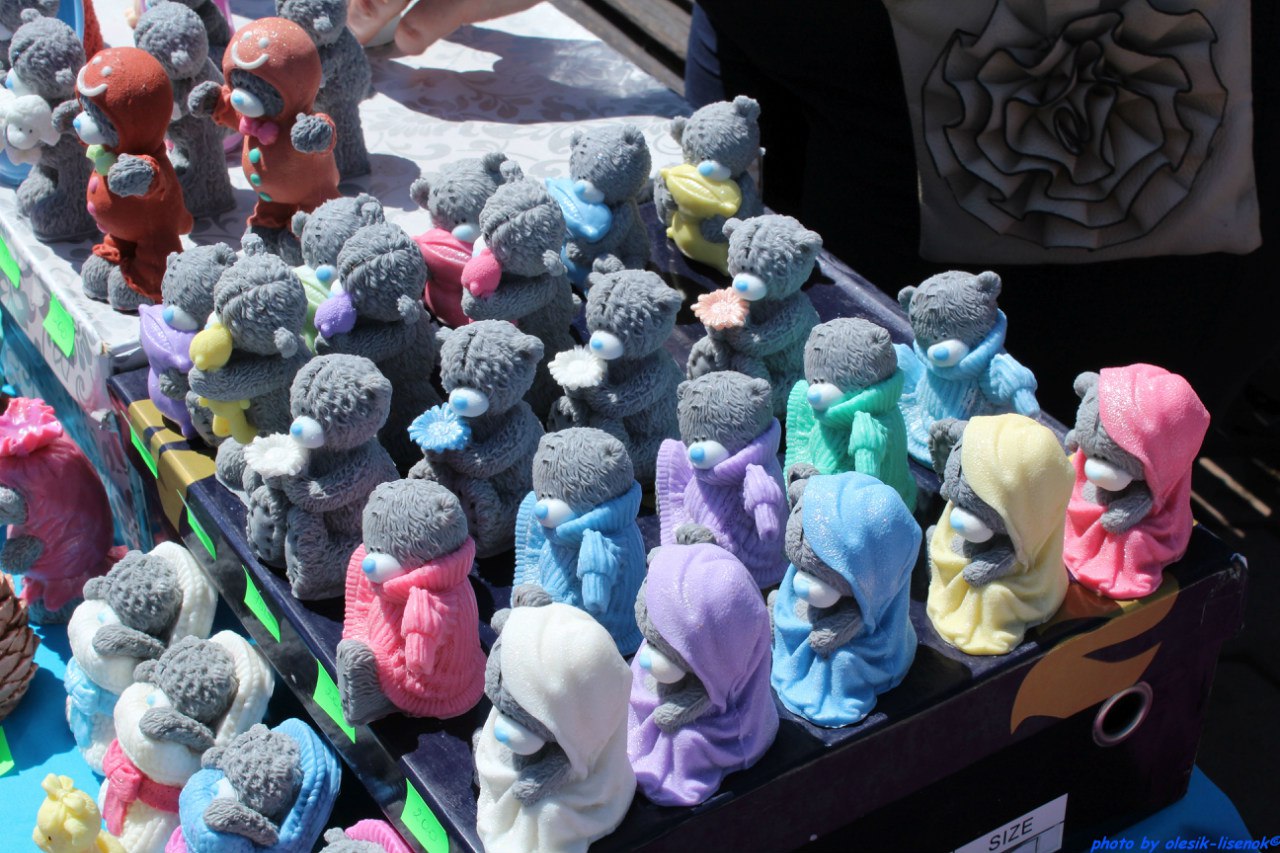 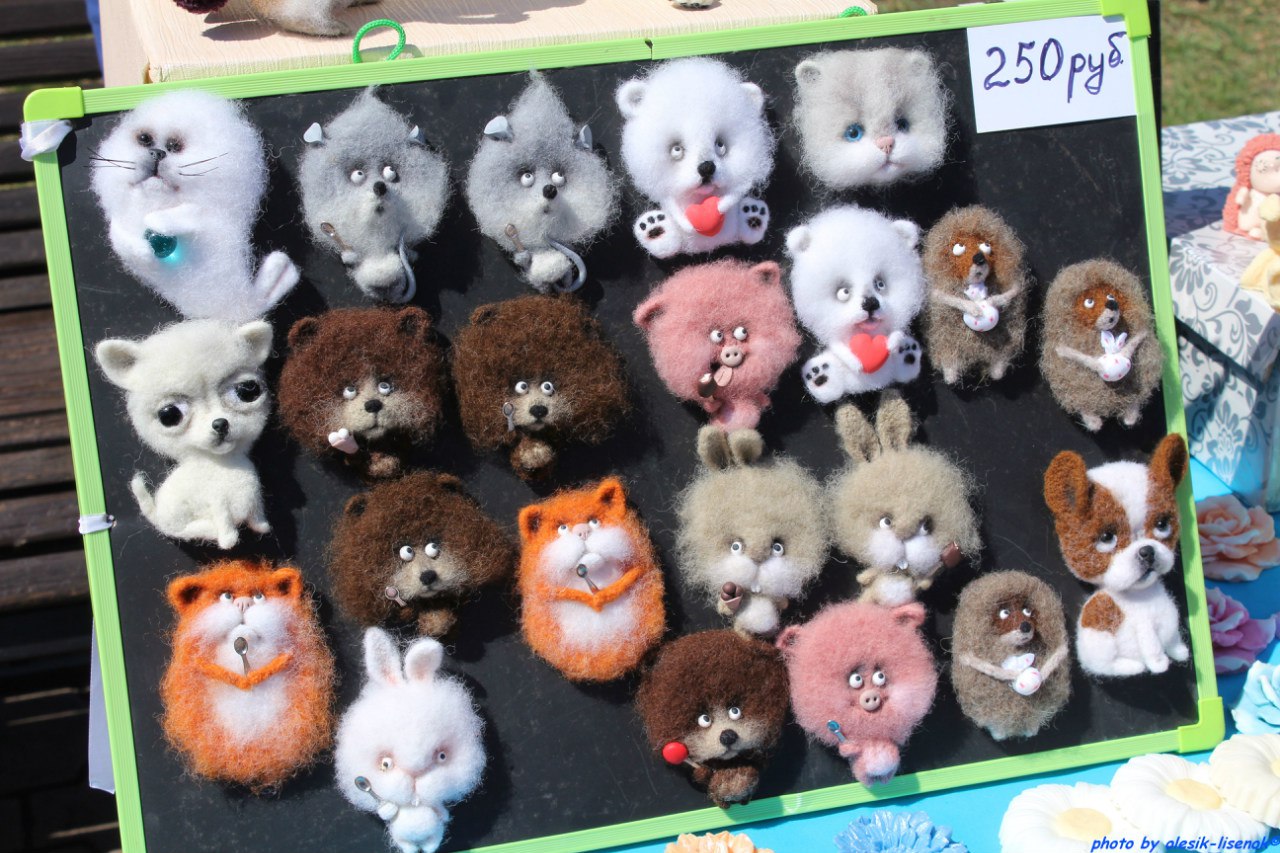 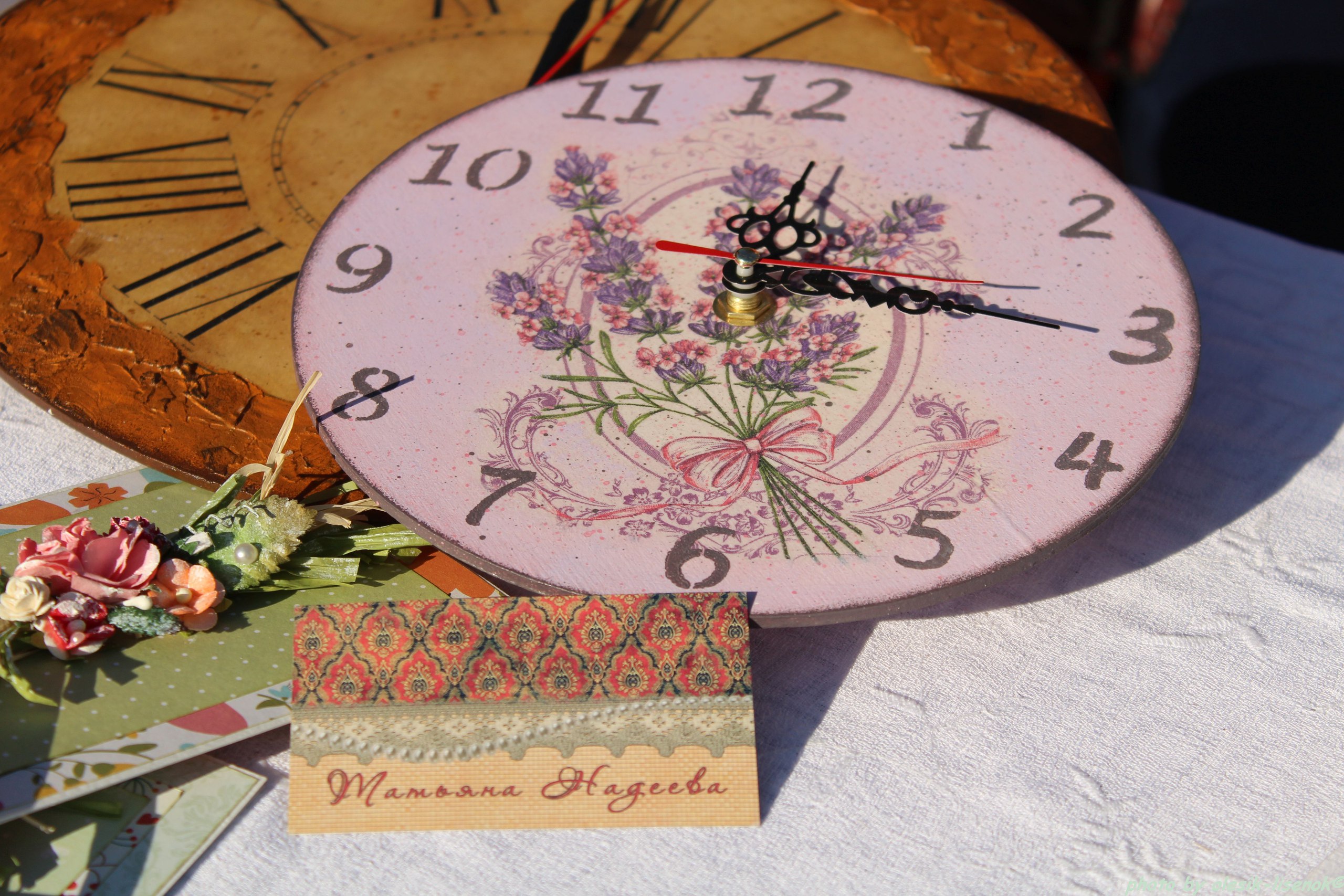 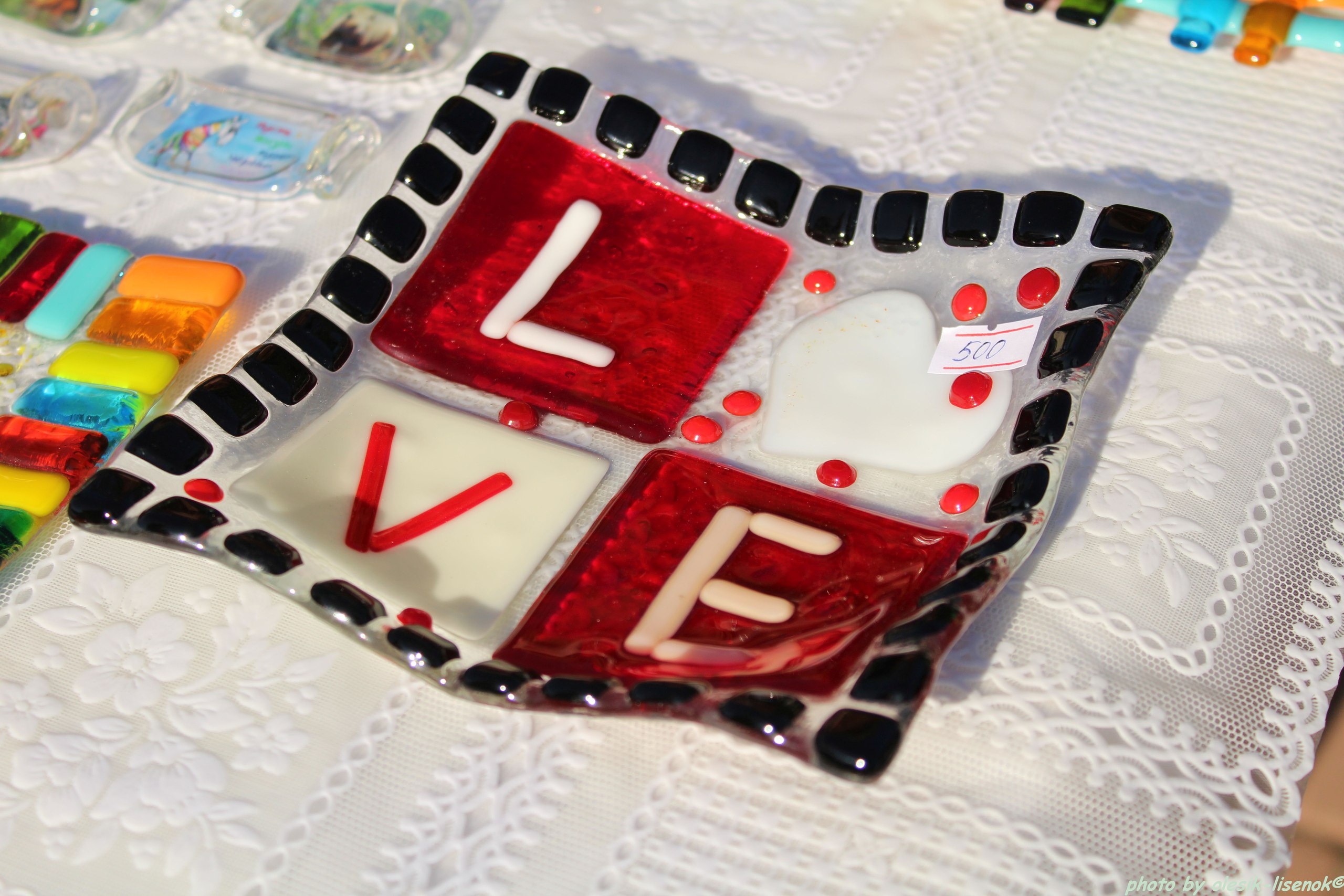 Иркутский Арбат
Городское массовое мероприятие
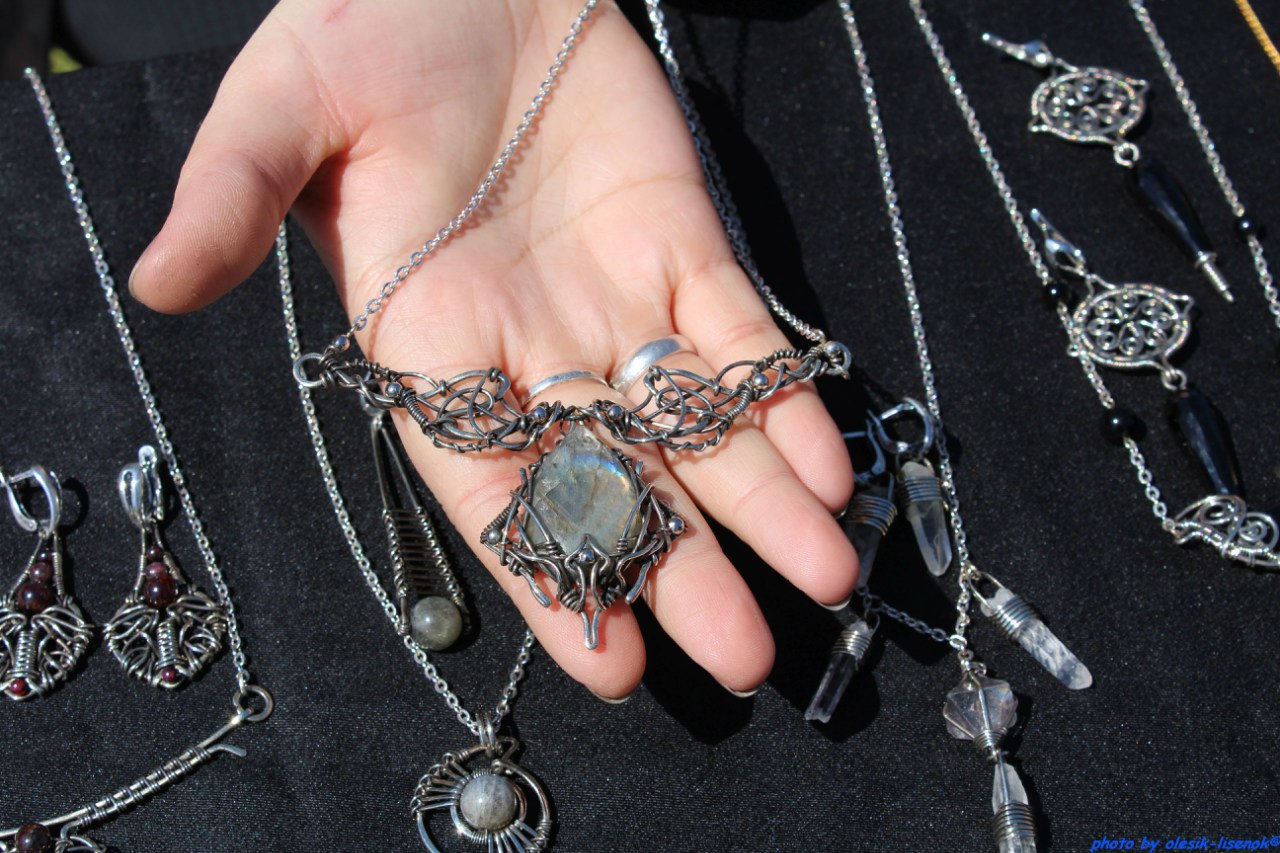 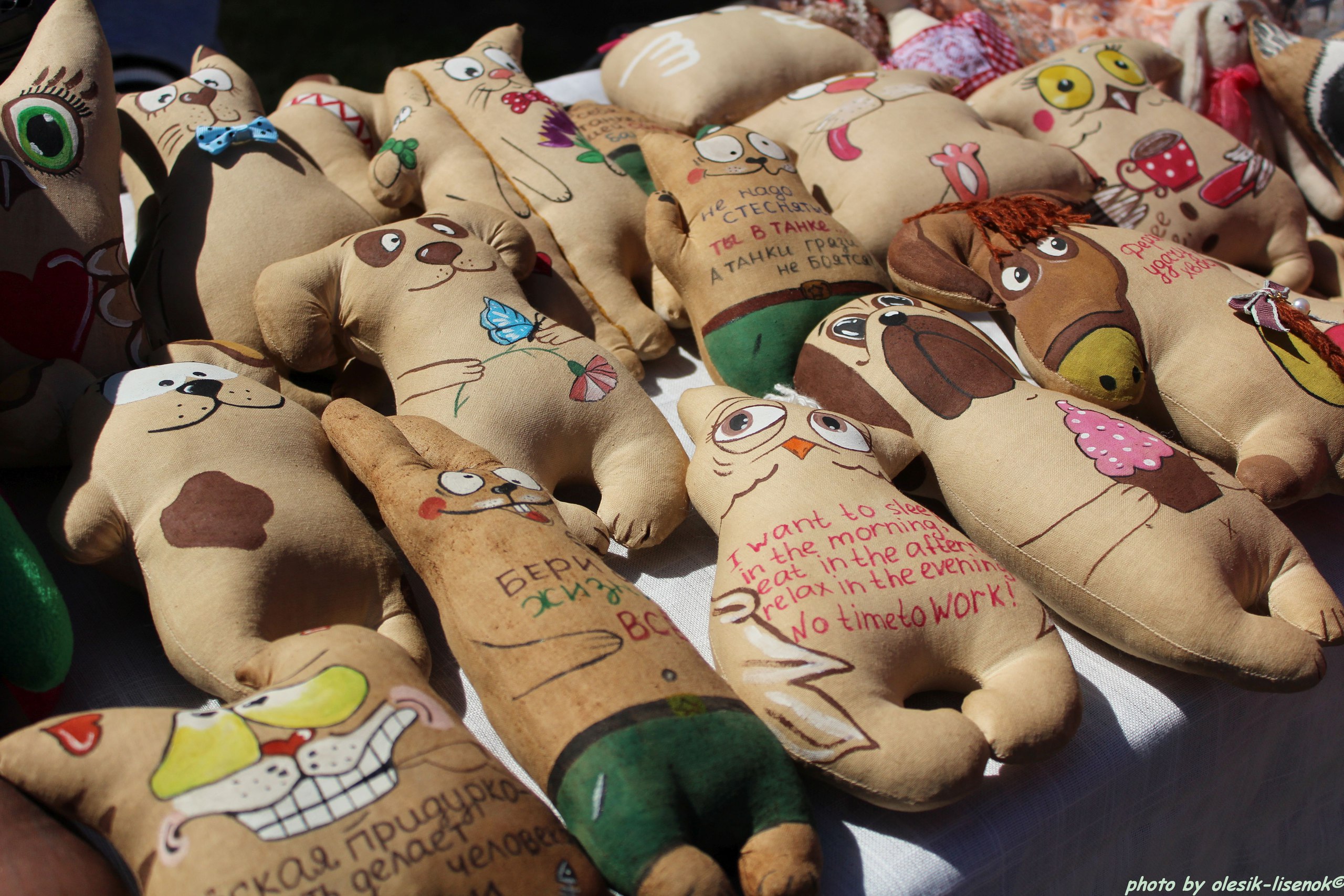 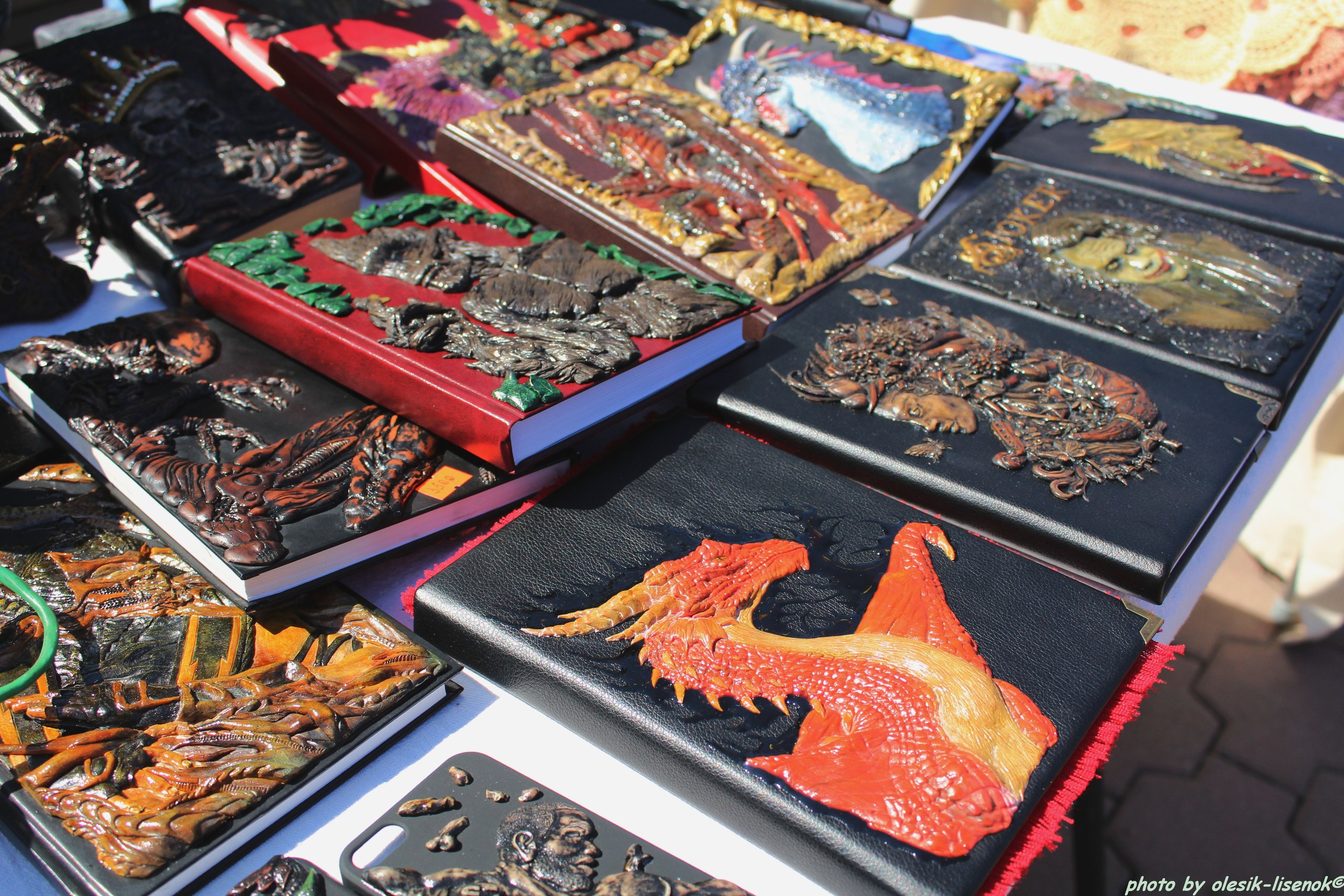 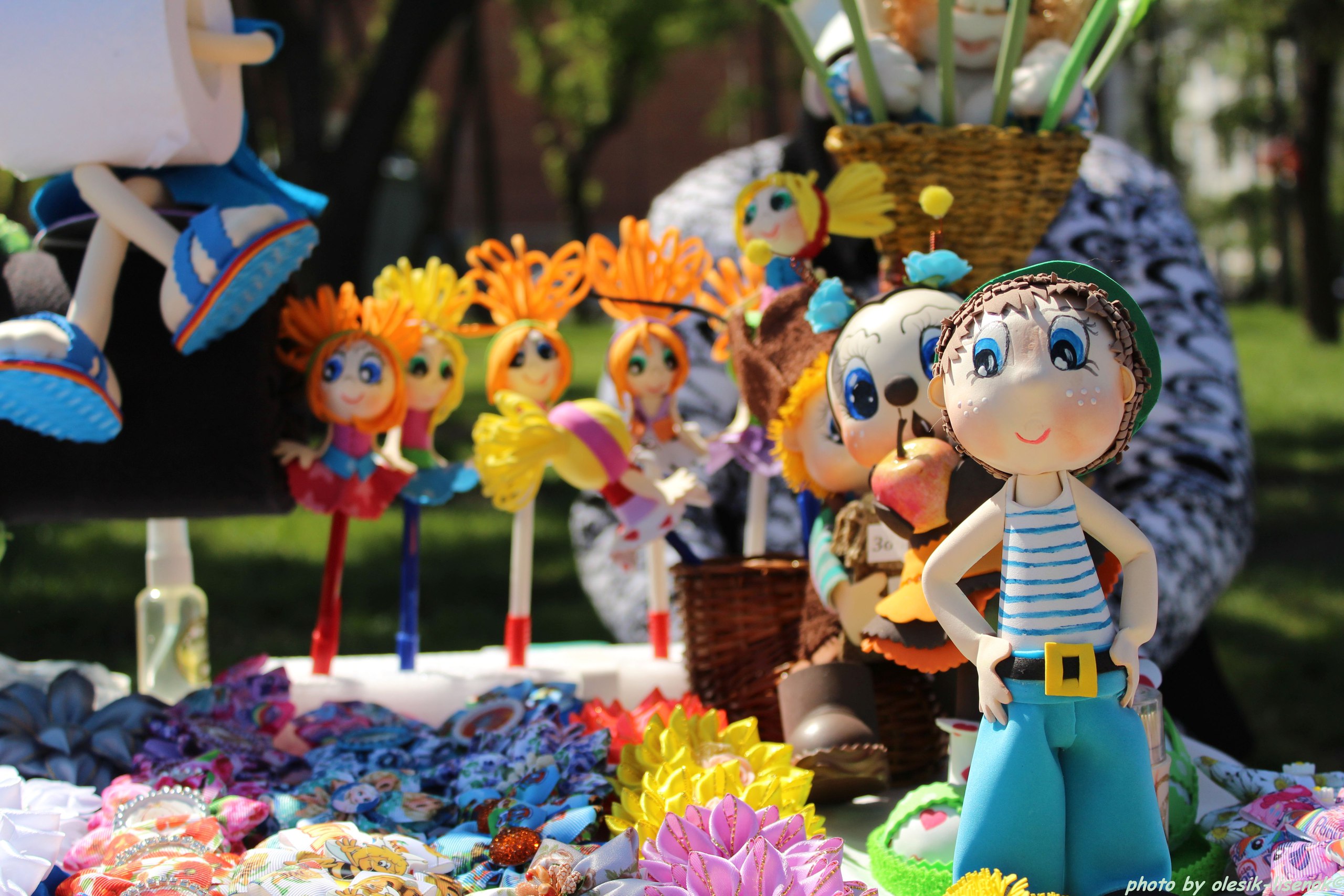 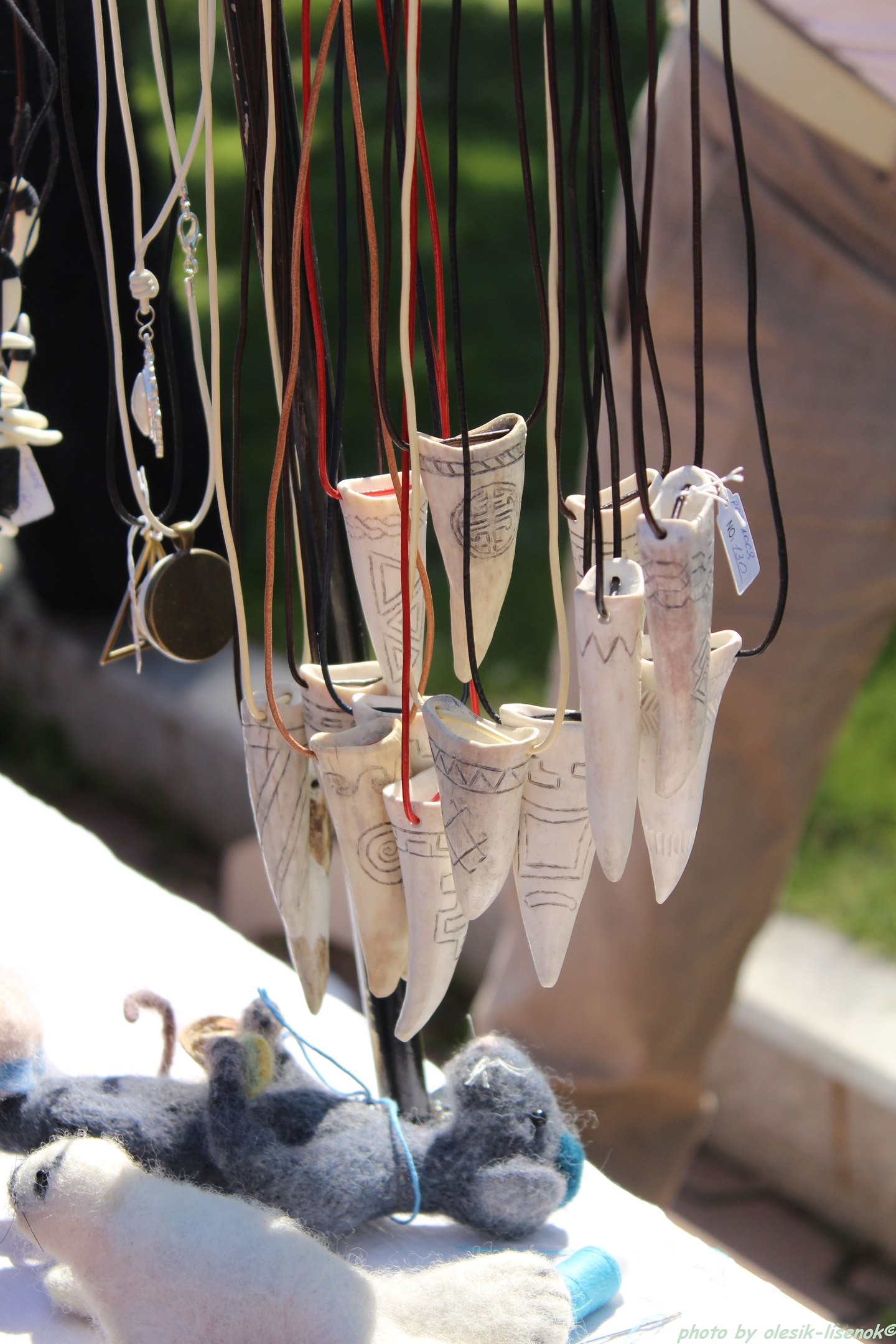 Иркутский Арбат
Сообщество творческих людей Иркутска и Иркутской области
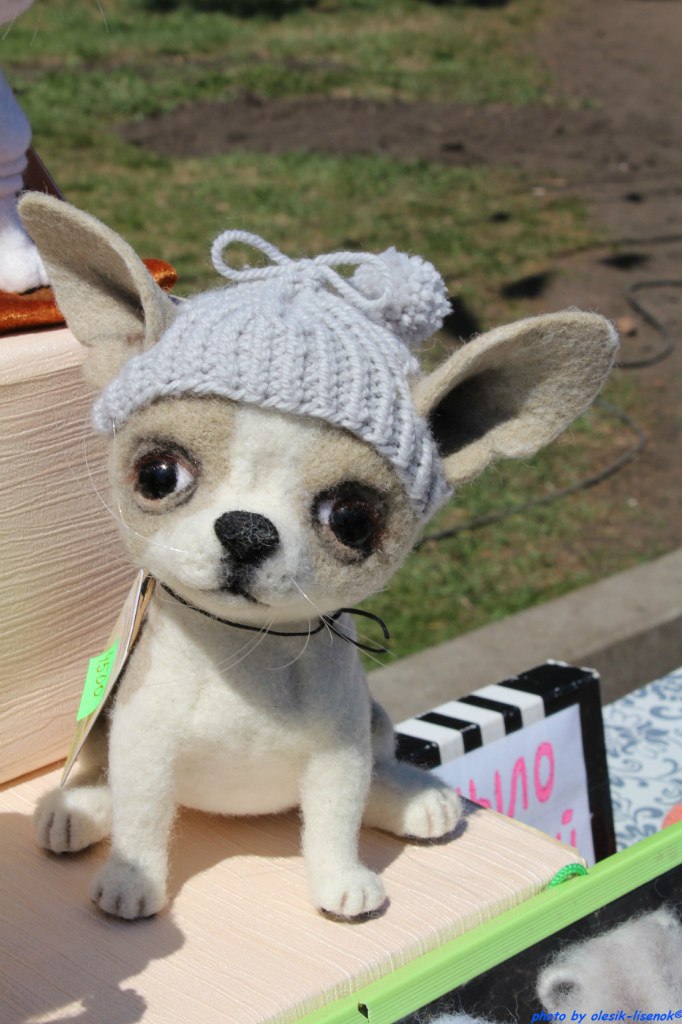 Иркутский Арбат
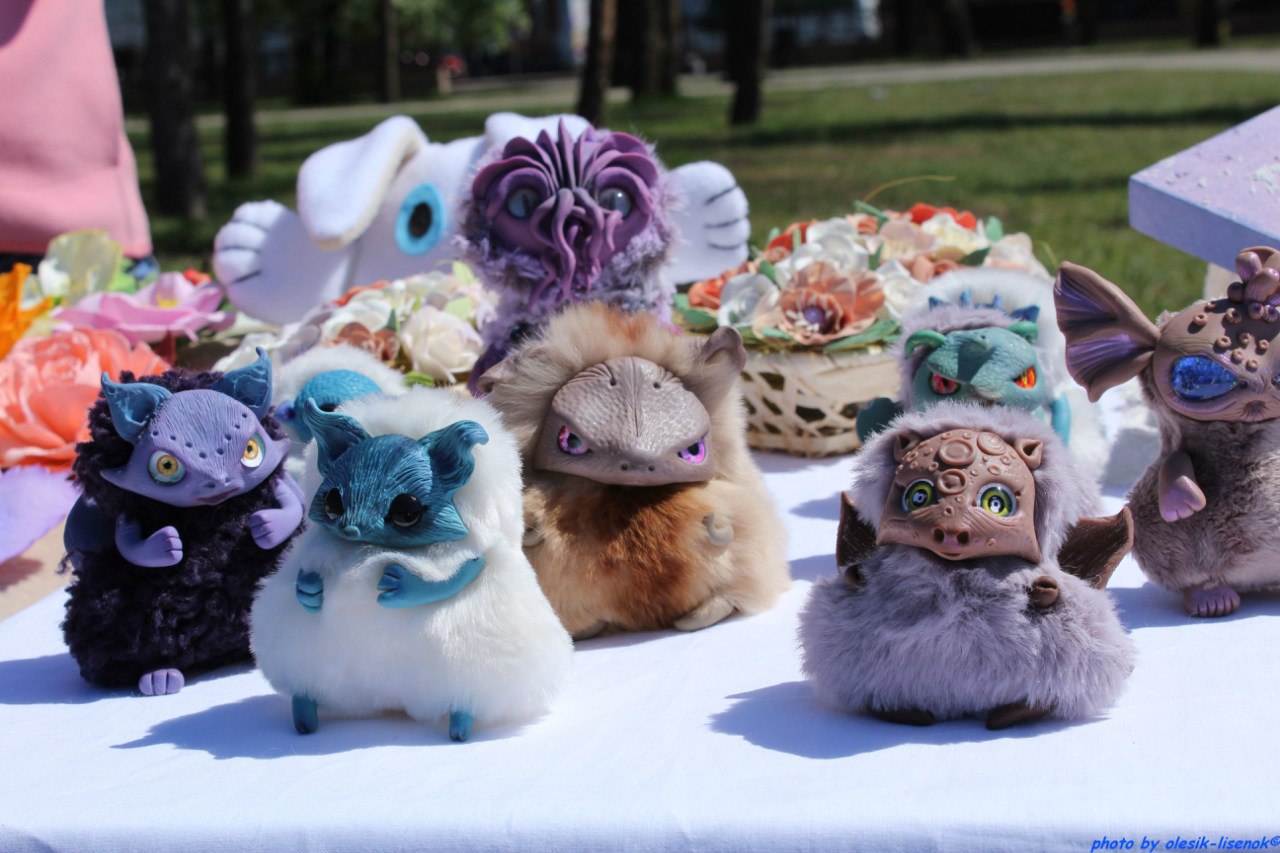 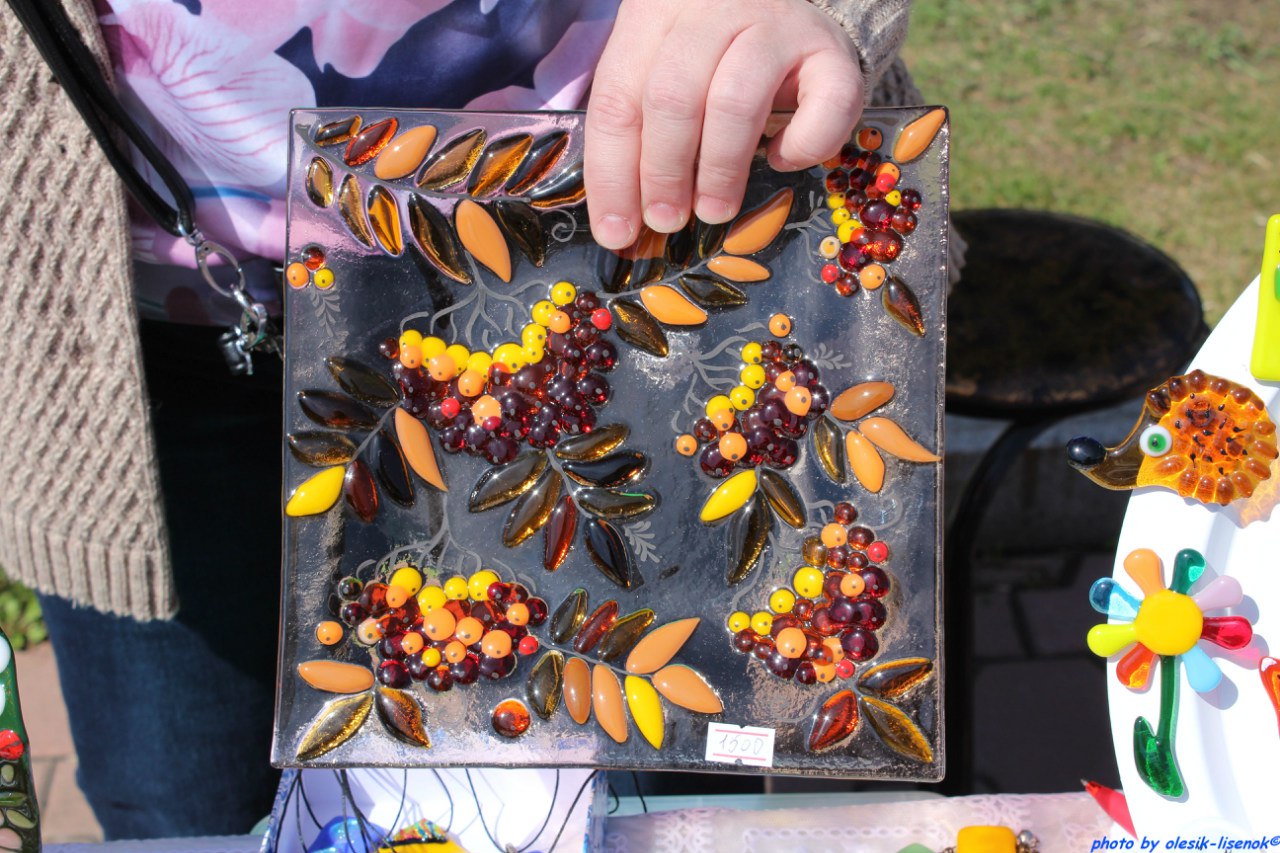 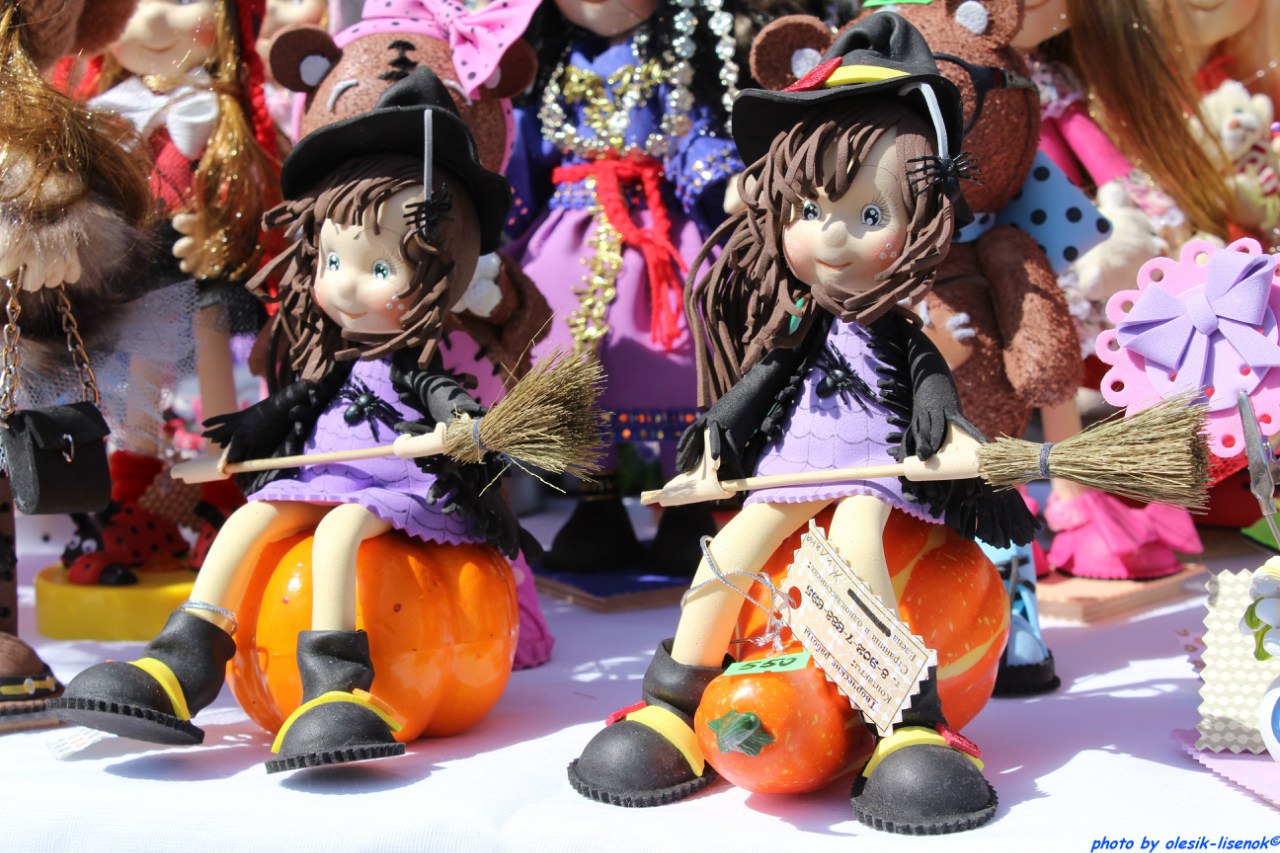 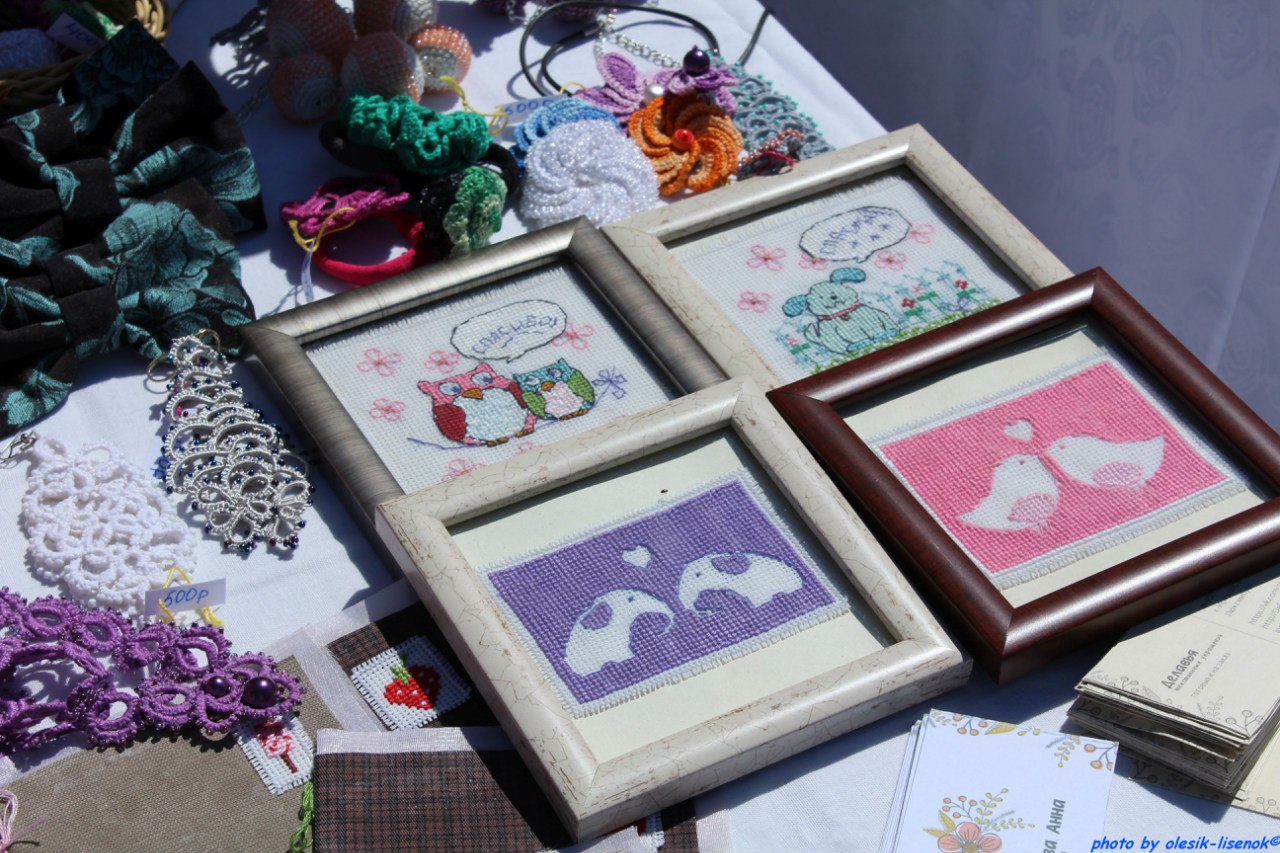 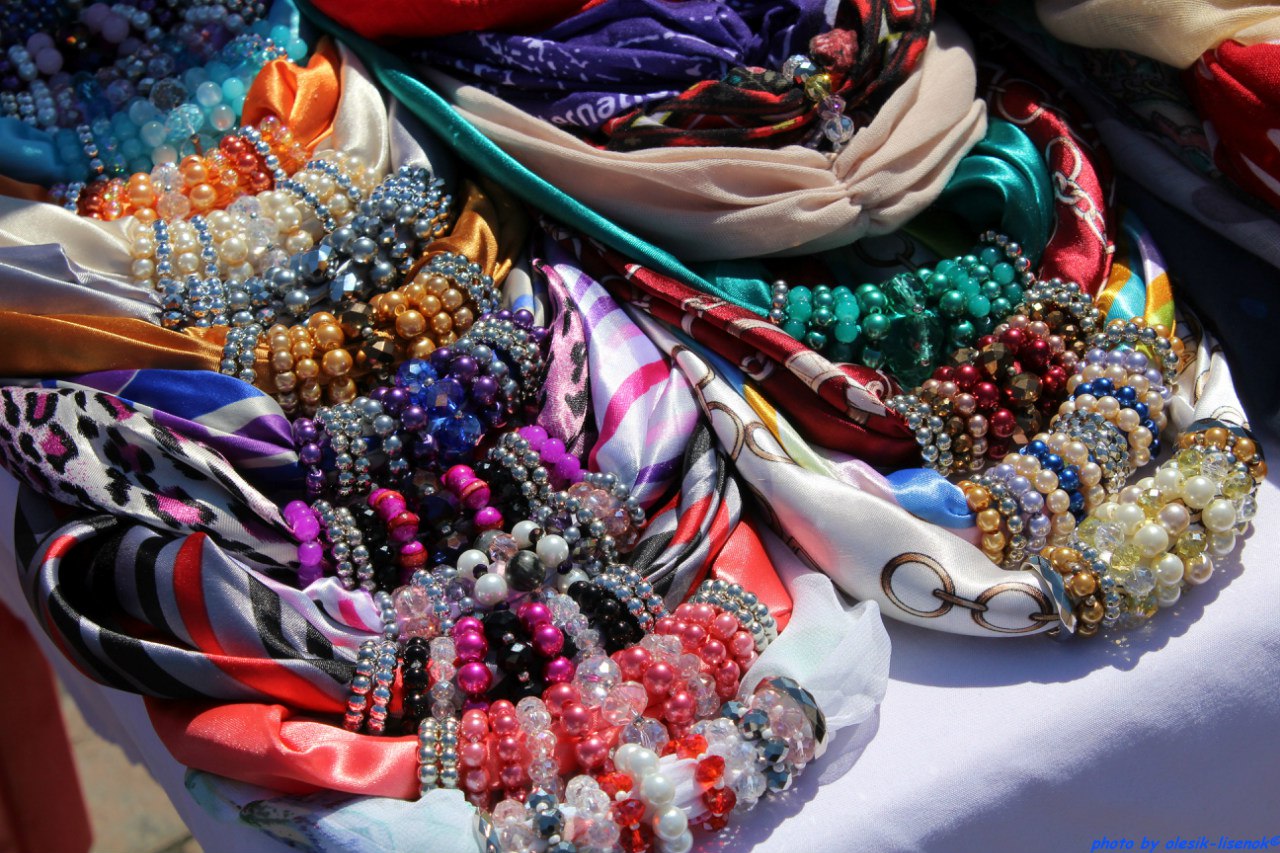 Иркутский Арбат
Более 500 мастеров и ремесленников Иркутска 
и Иркутской области
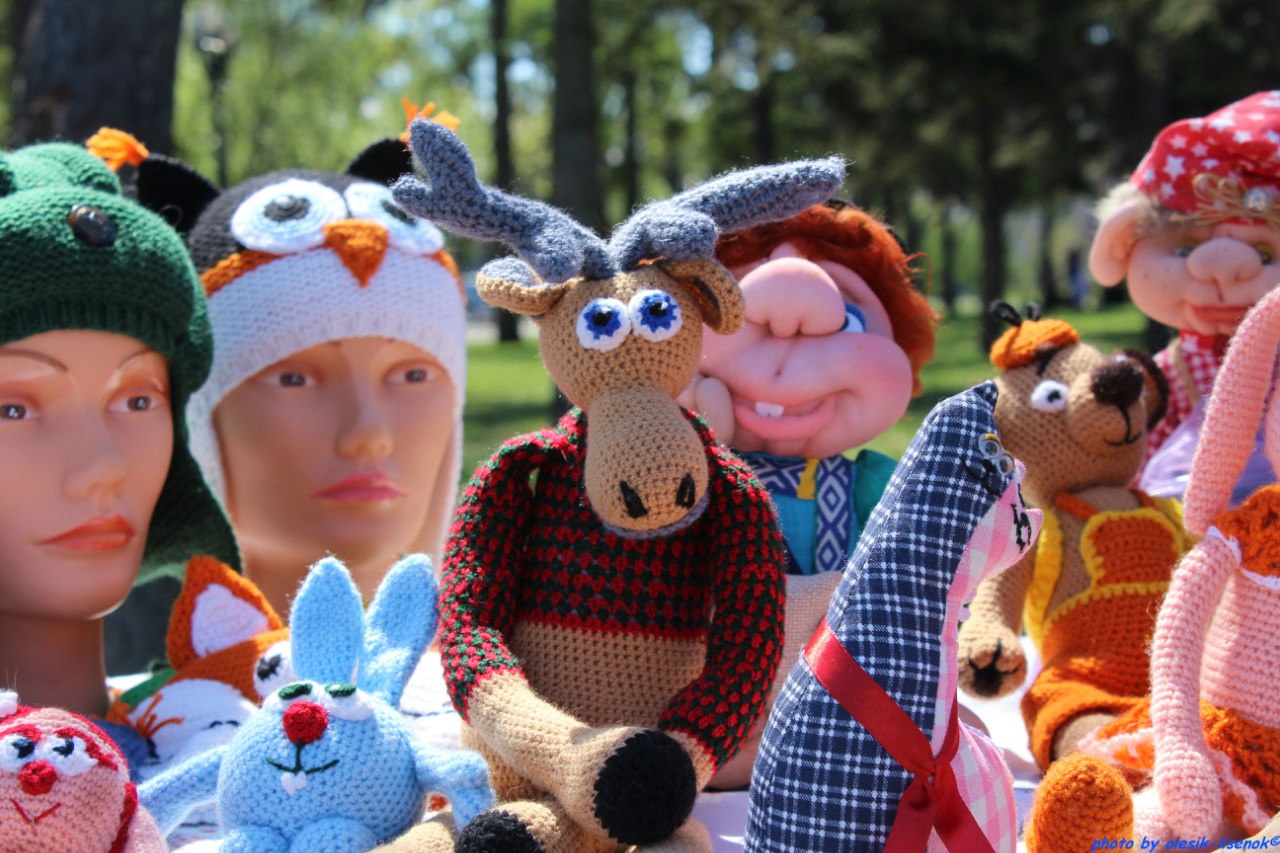 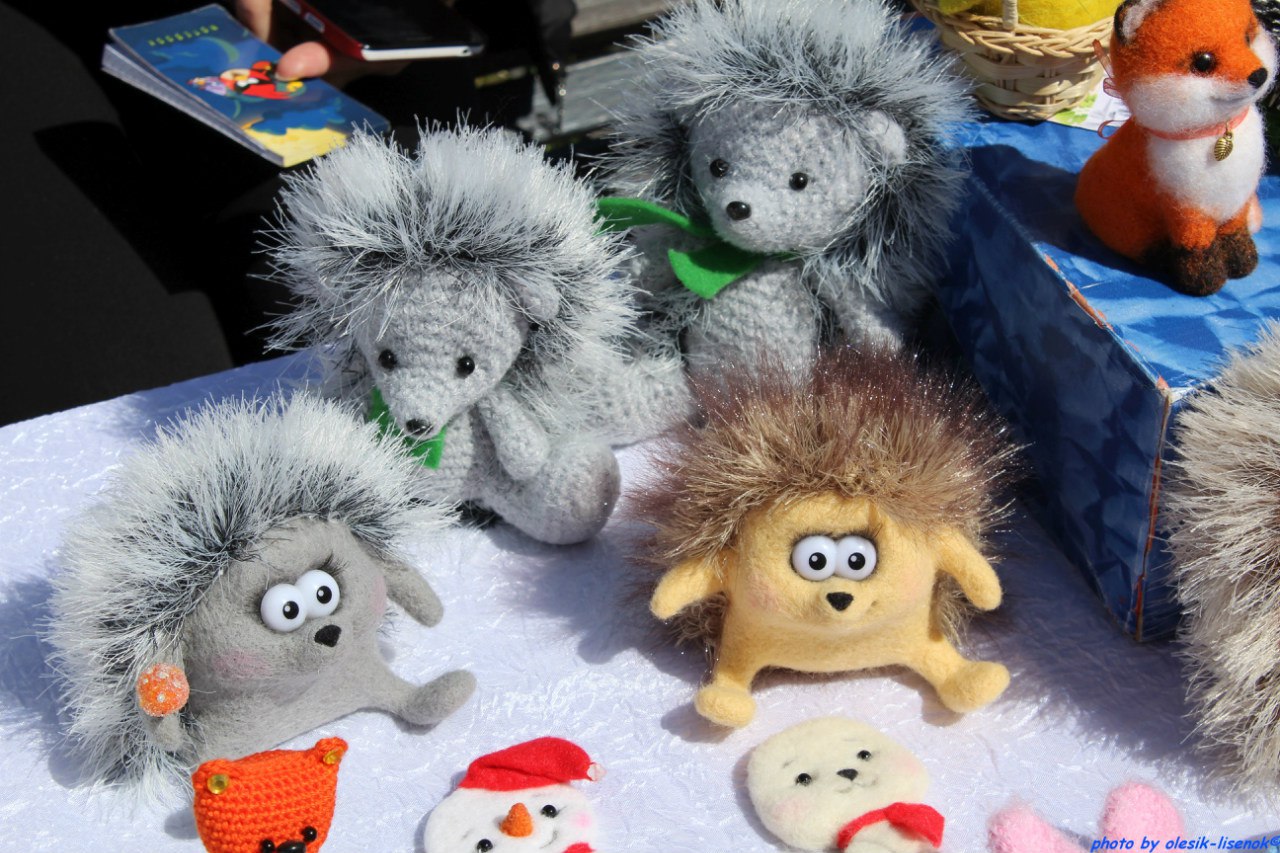 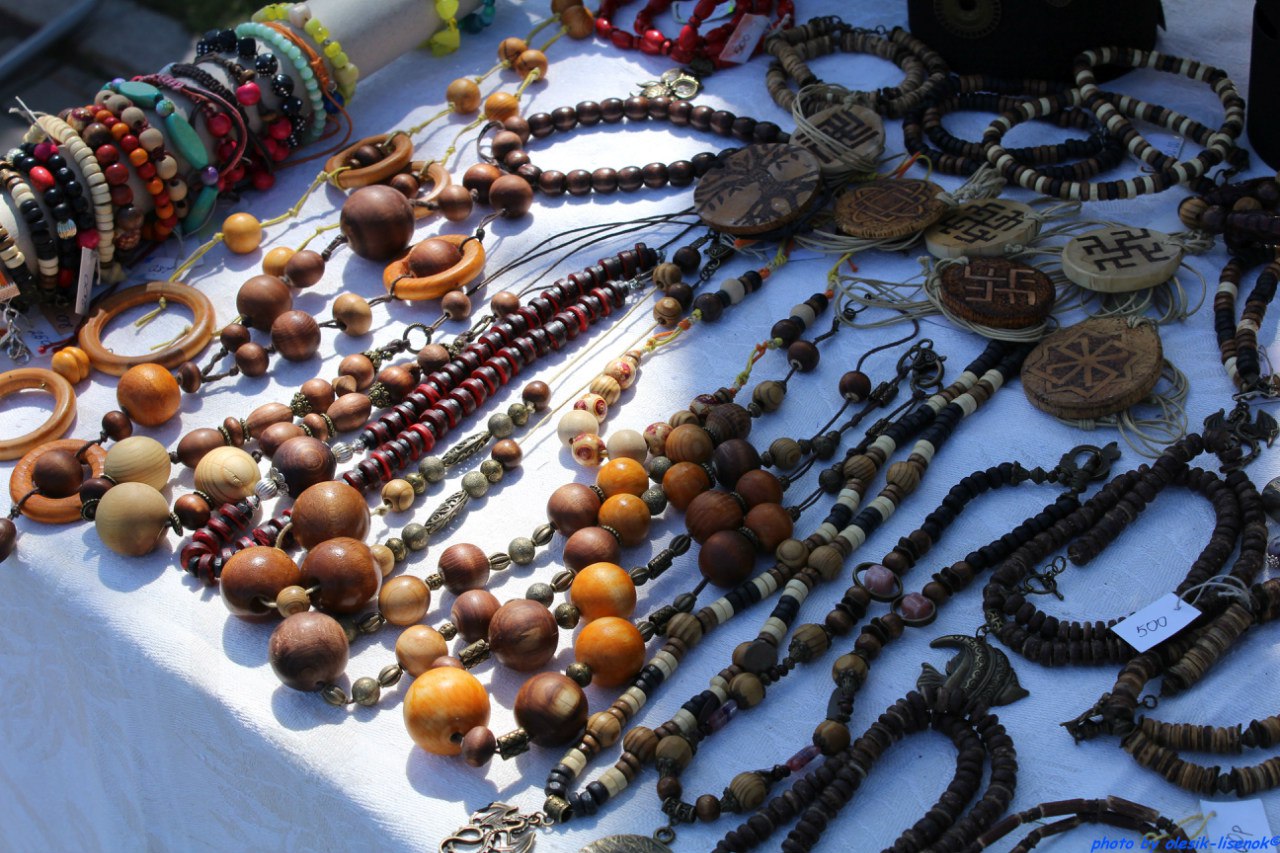 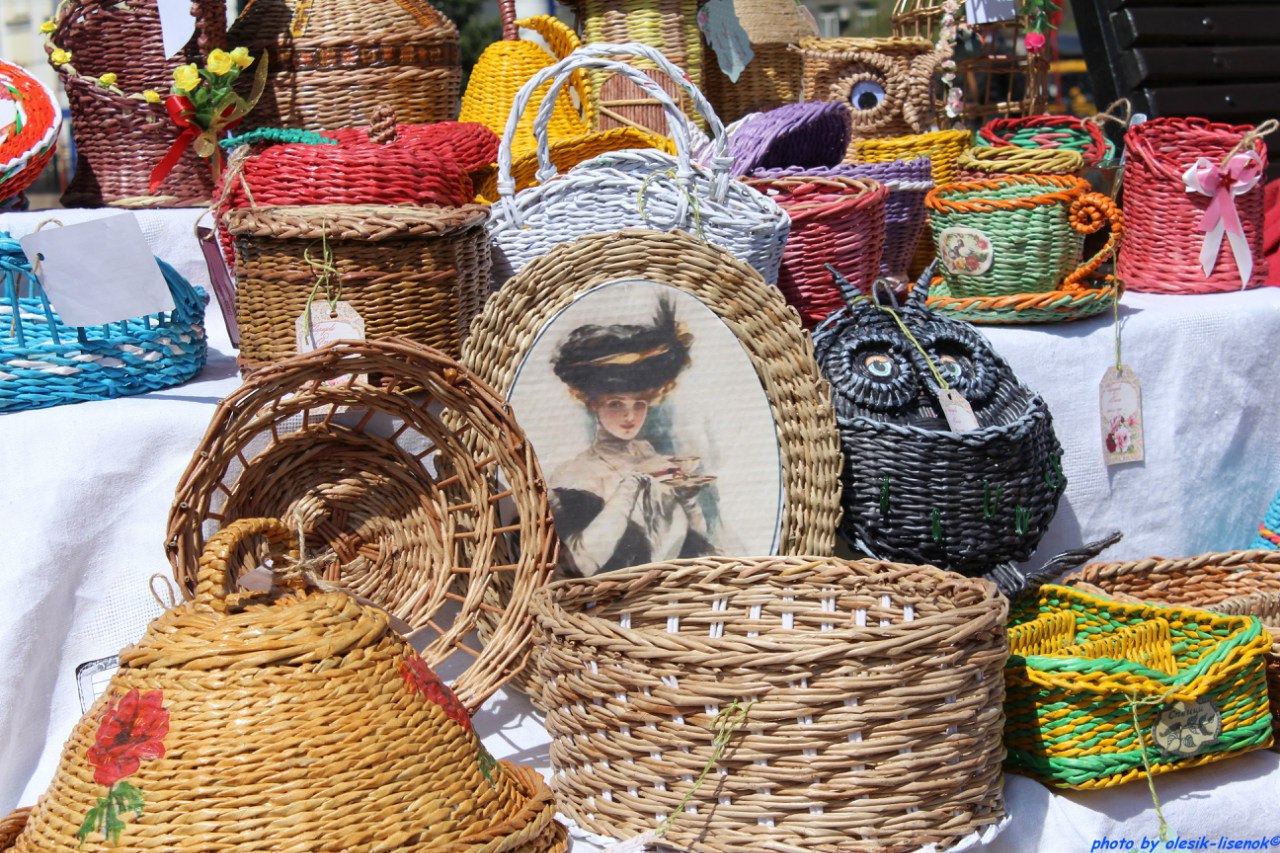 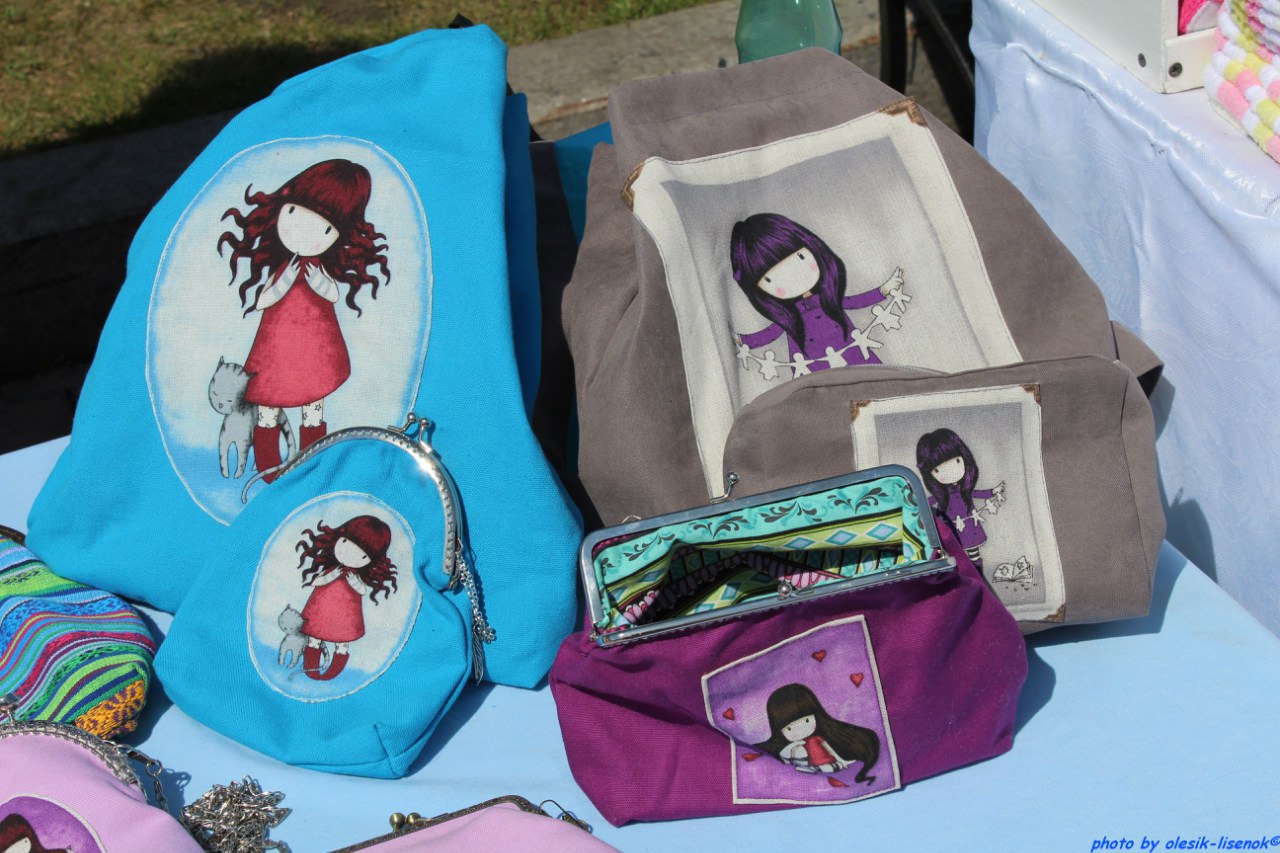 Иркутский Арбат
Огромное количество ремесел и техник  в рукоделии. 
   Разнообразие  изделий ручной работы.
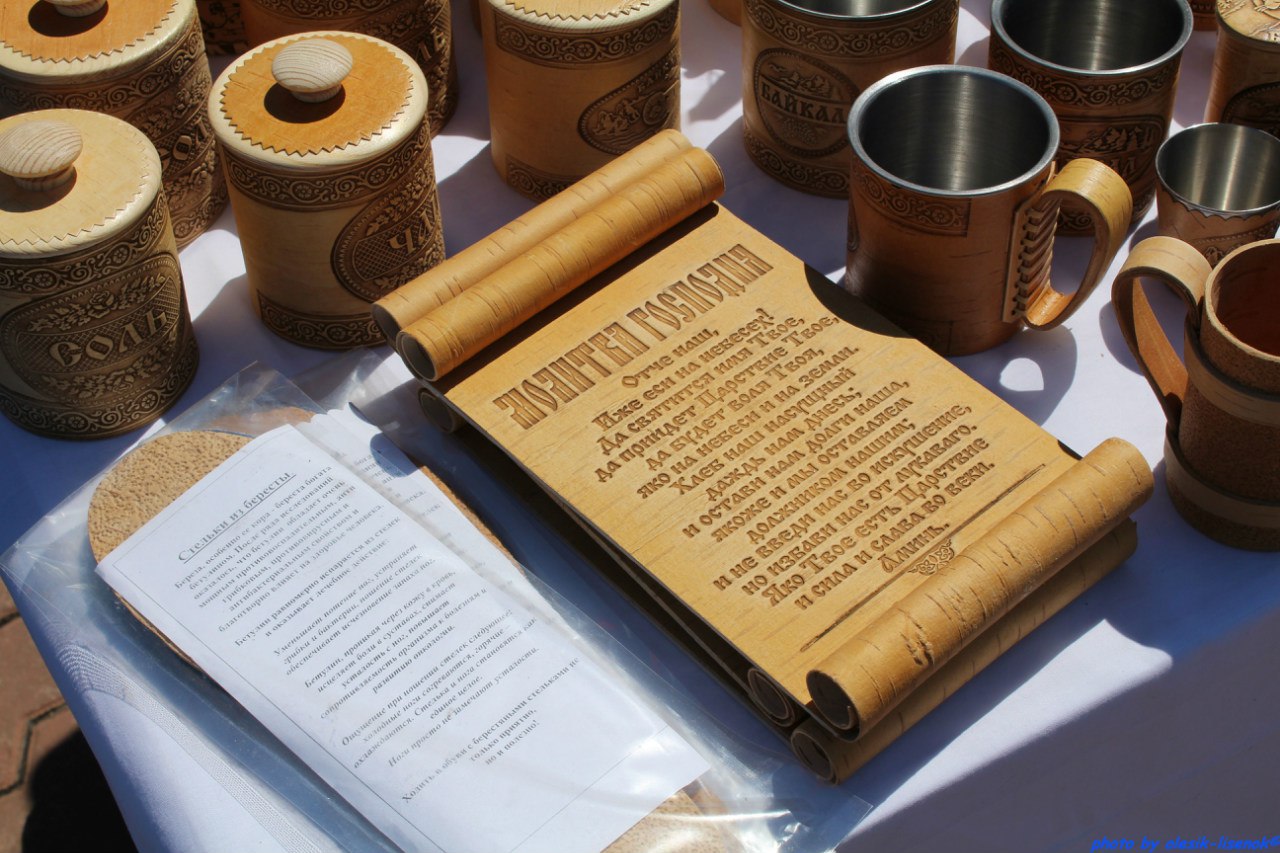 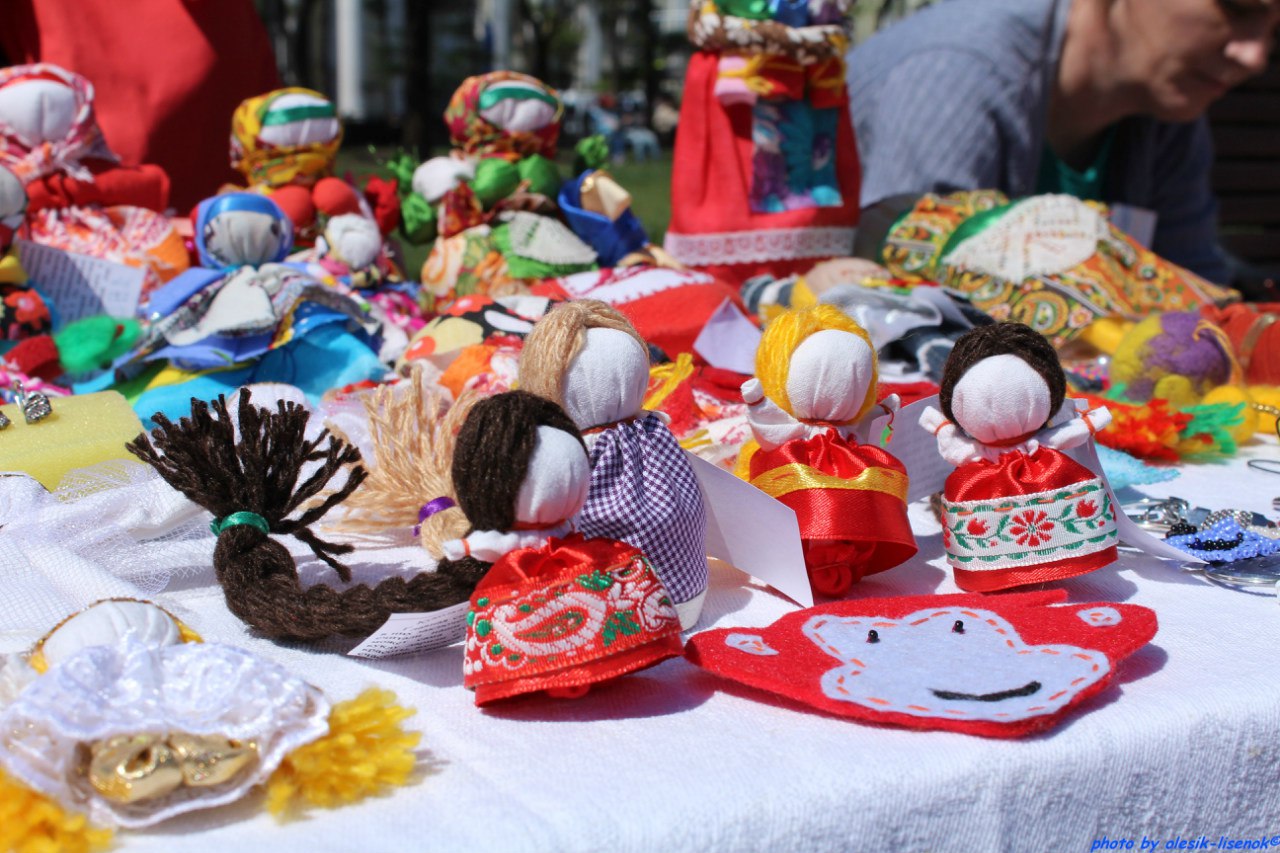 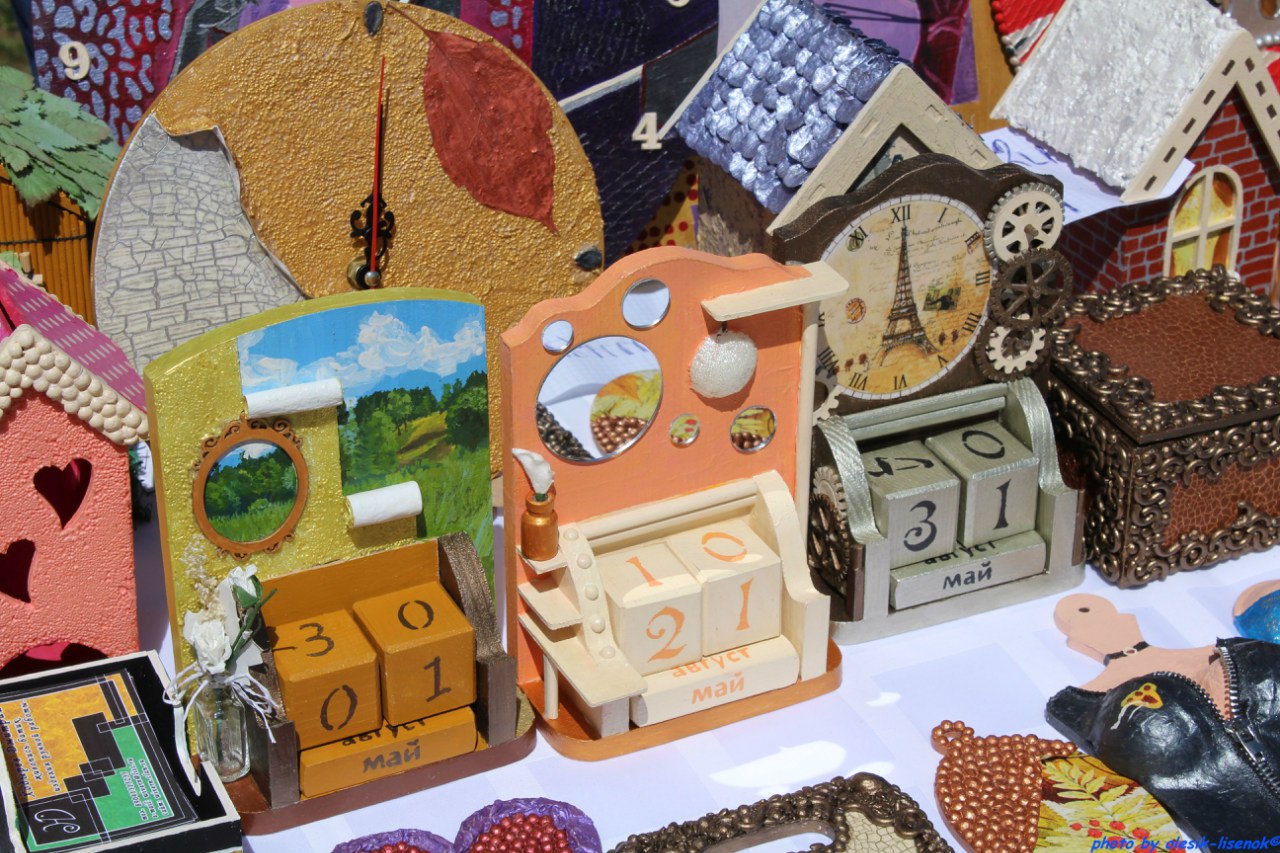 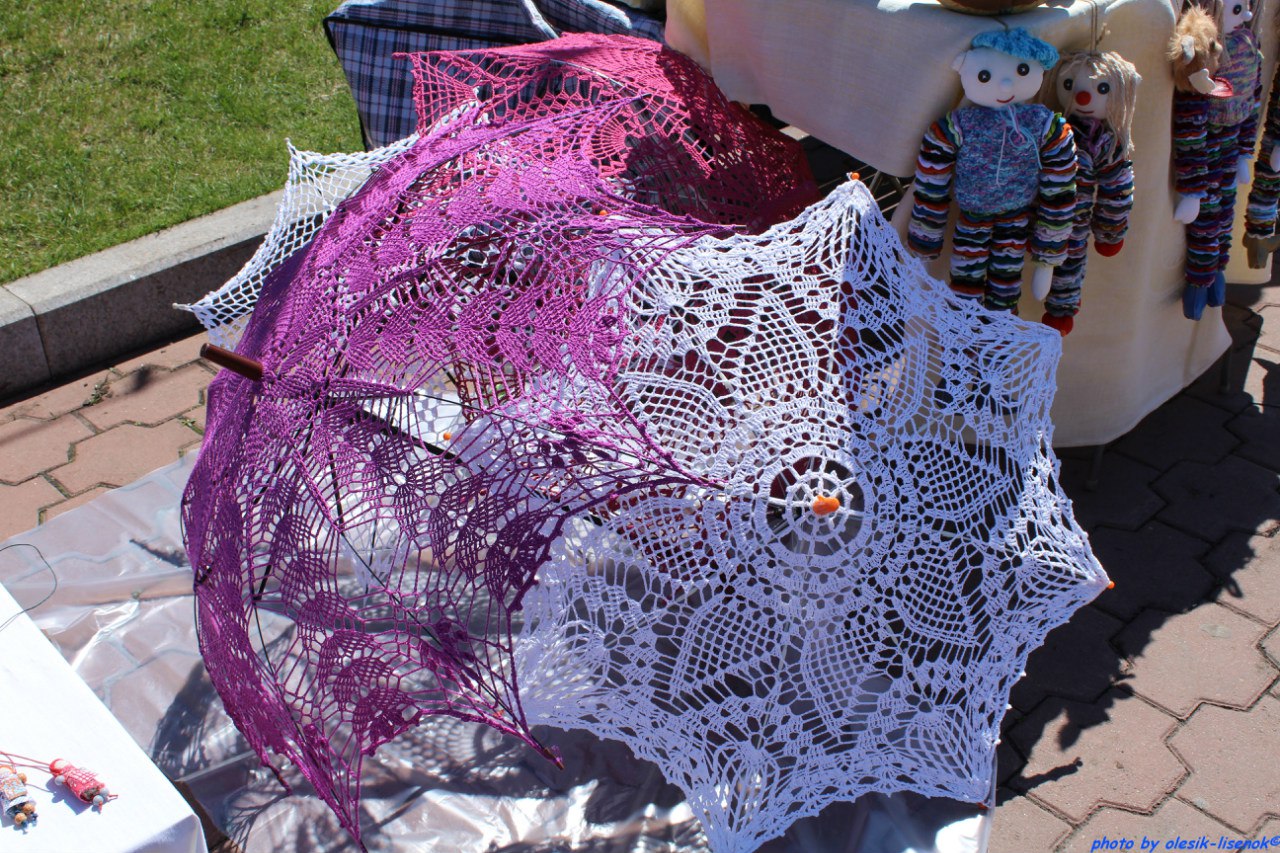 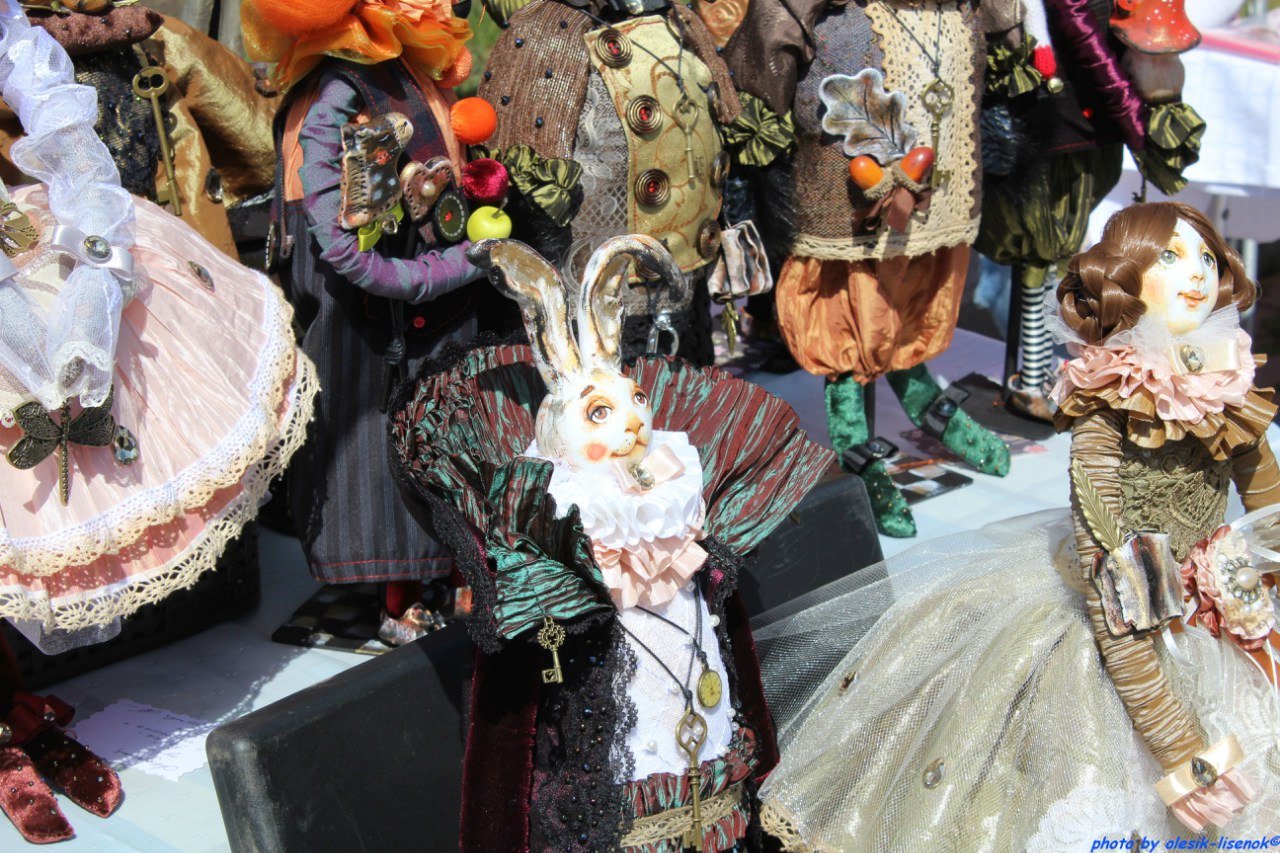 Иркутский Арбат
Мастер классы и советы от  профессионалов своего дела
 Знакомство, общение и дружба
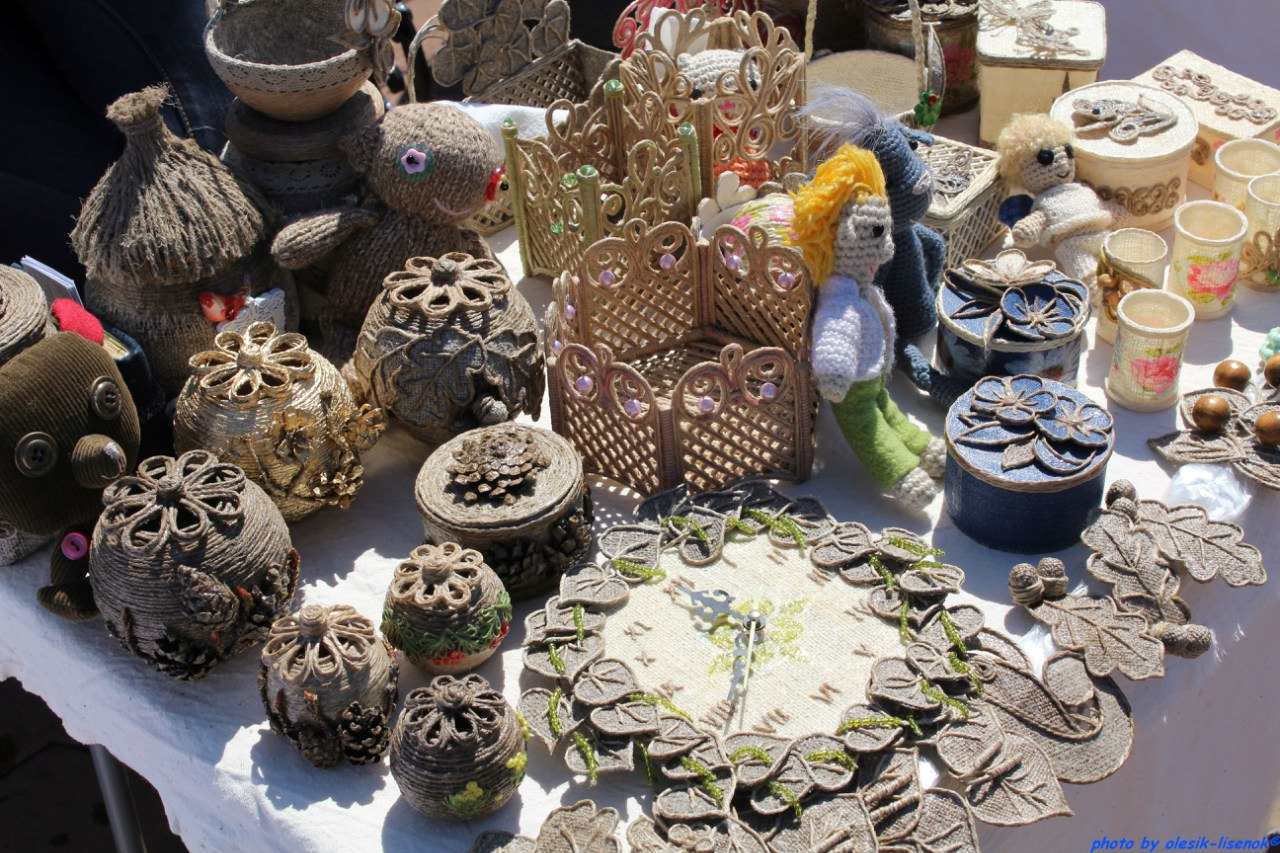 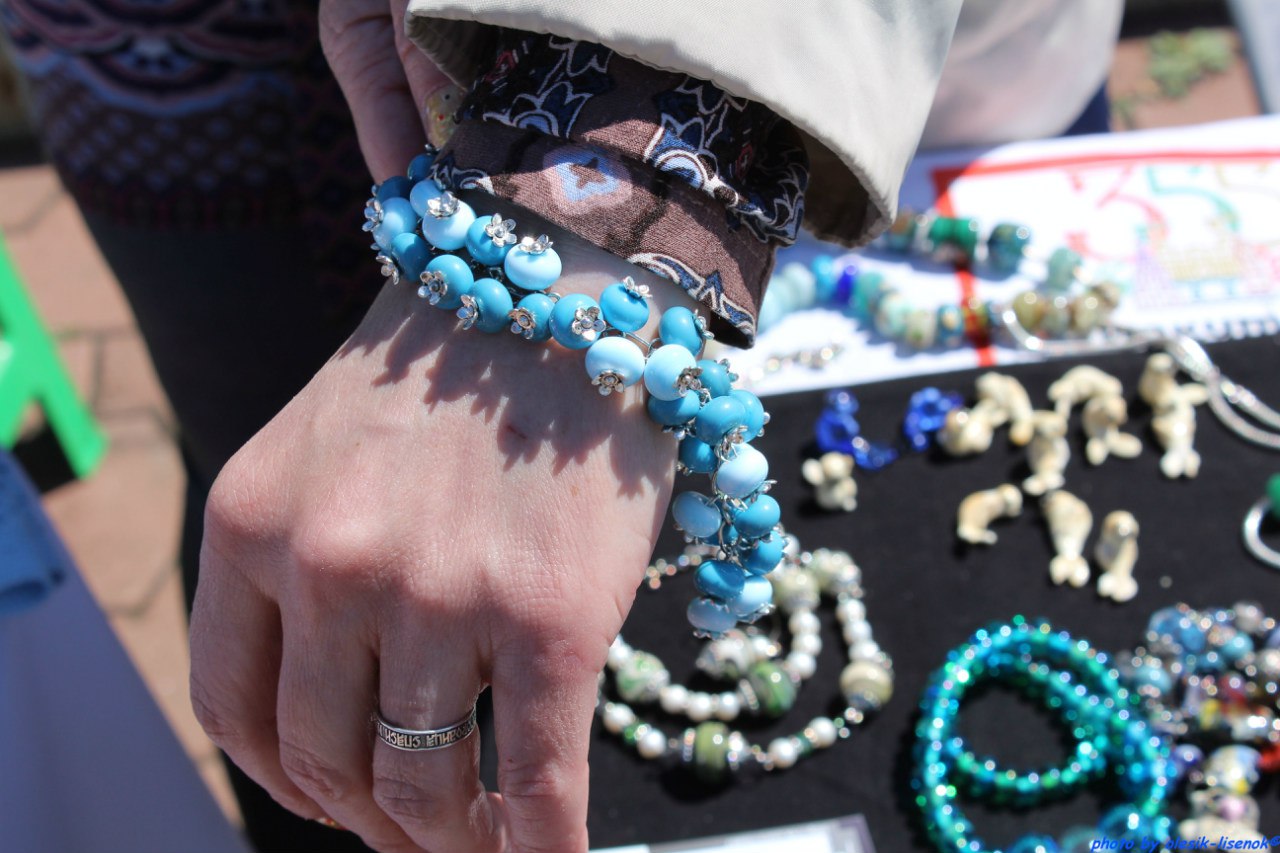 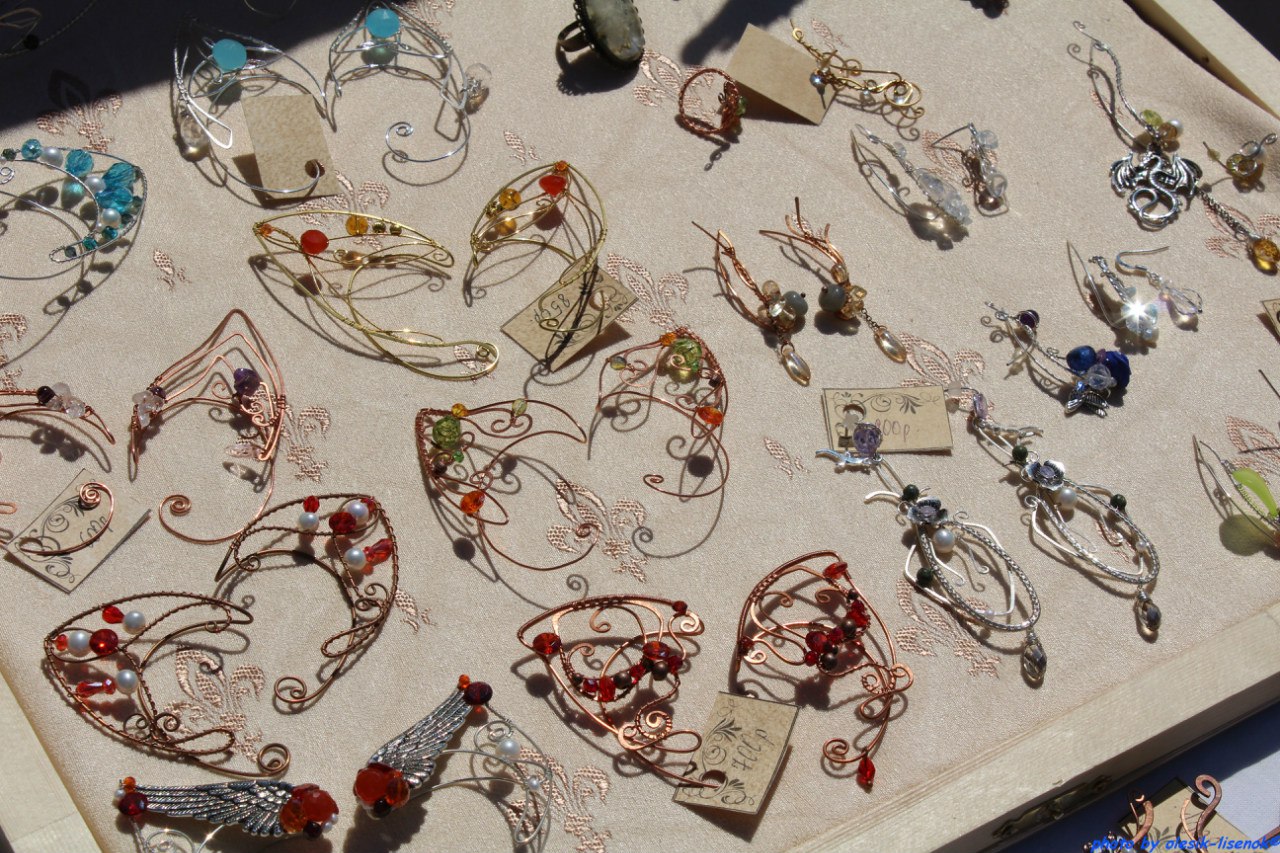 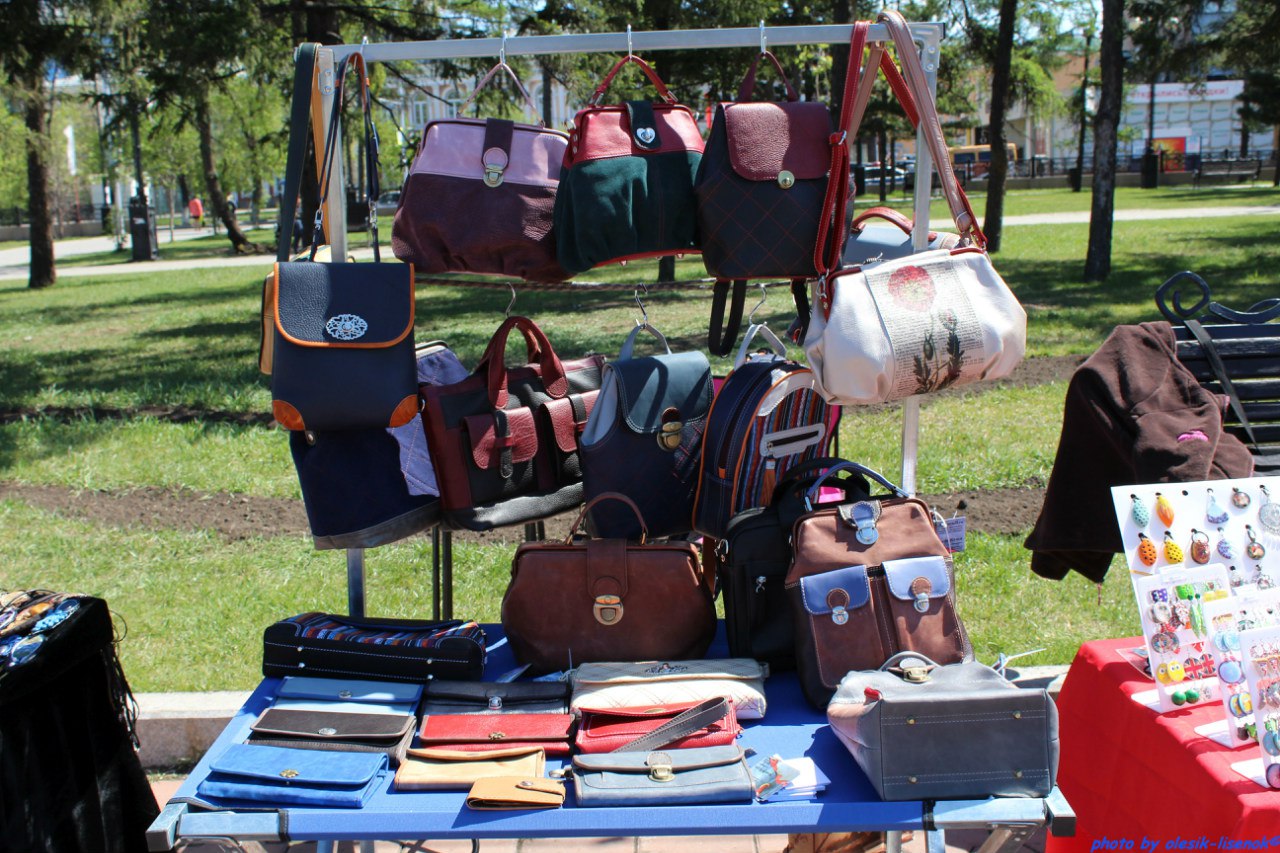 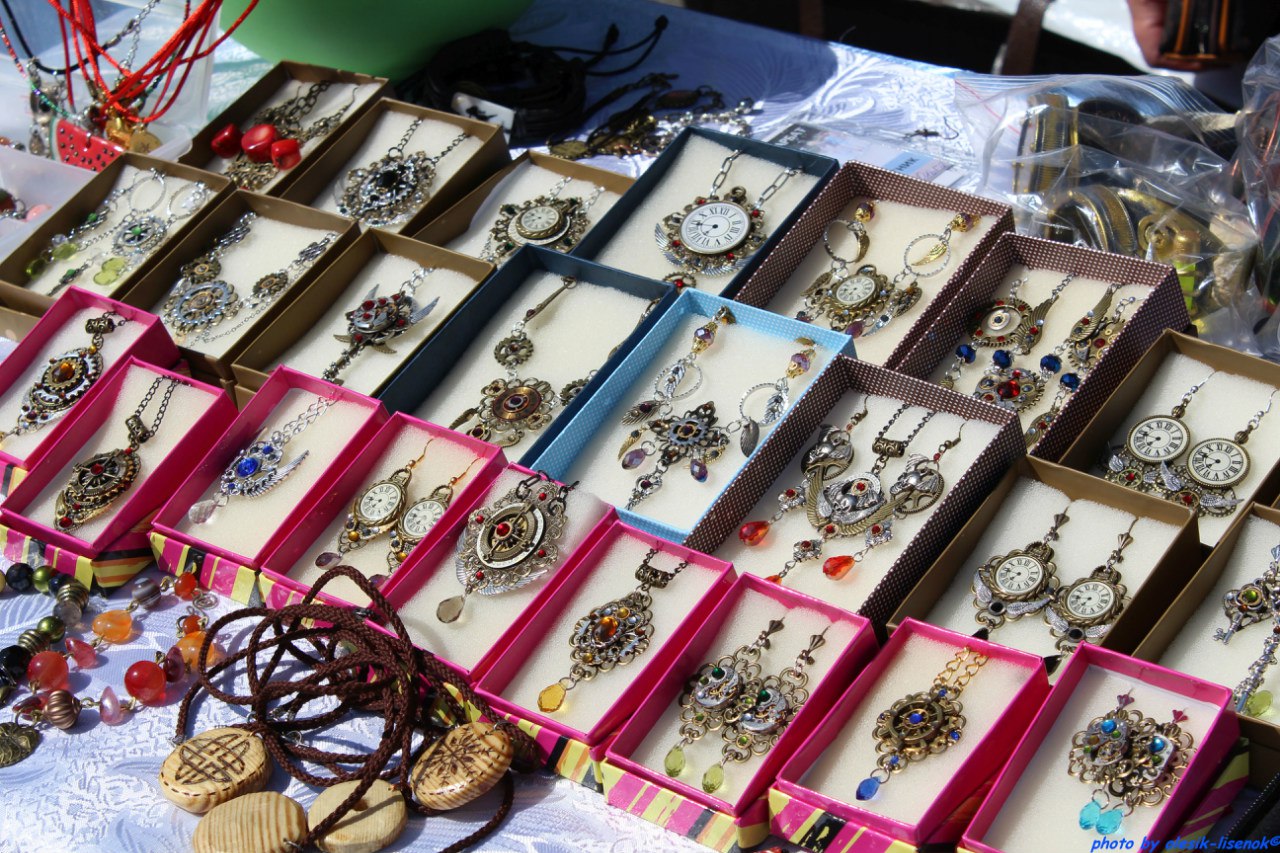 Иркутский Арбат
Фестиваль творчества направлен на объединение и поддержку талантливых людей
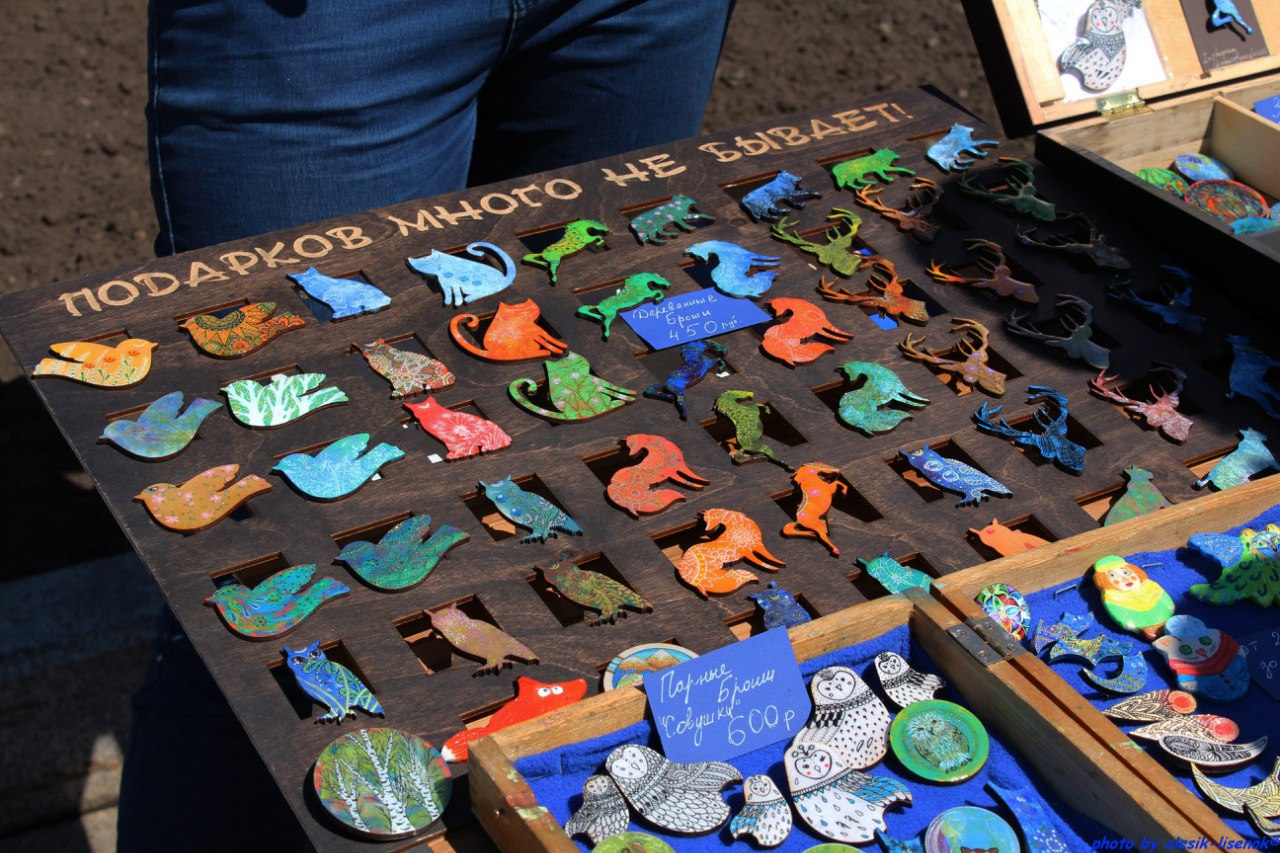 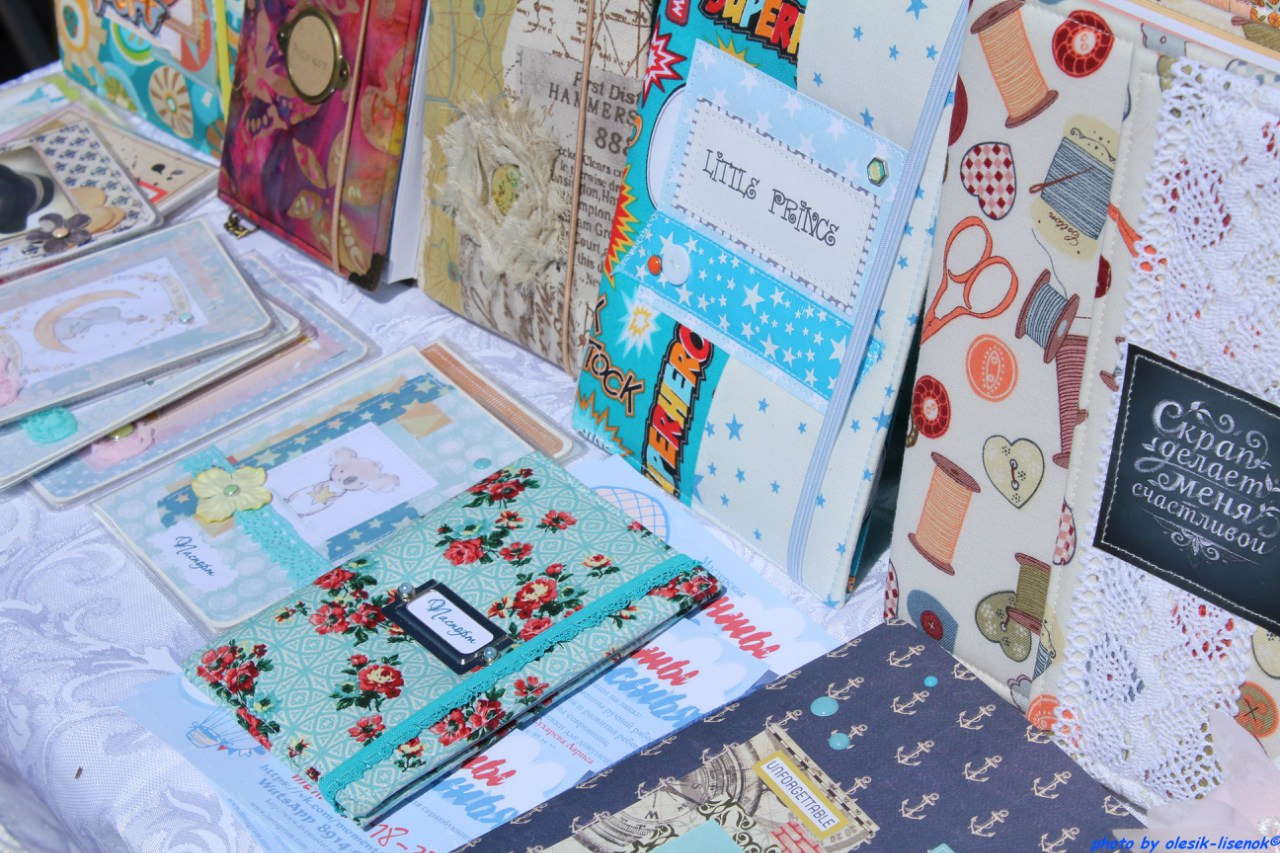 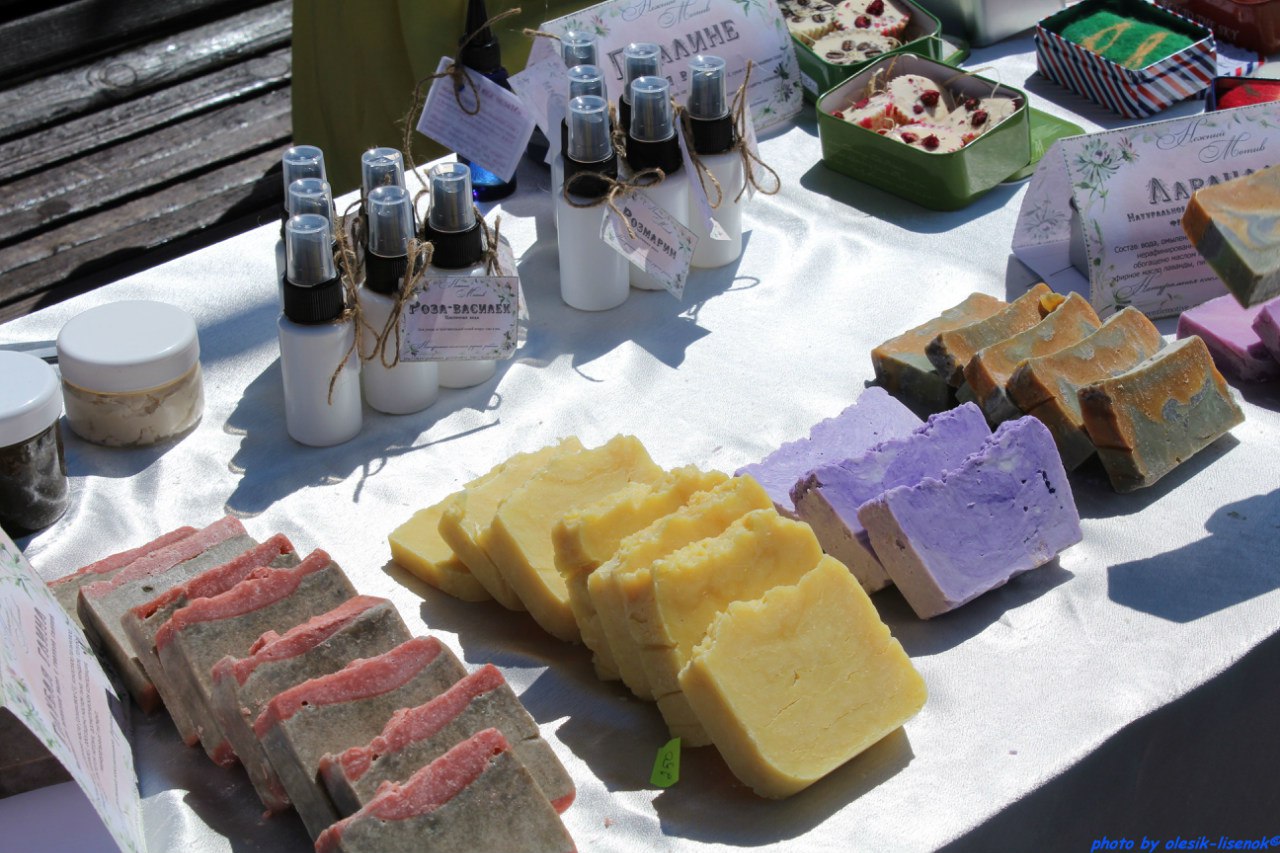 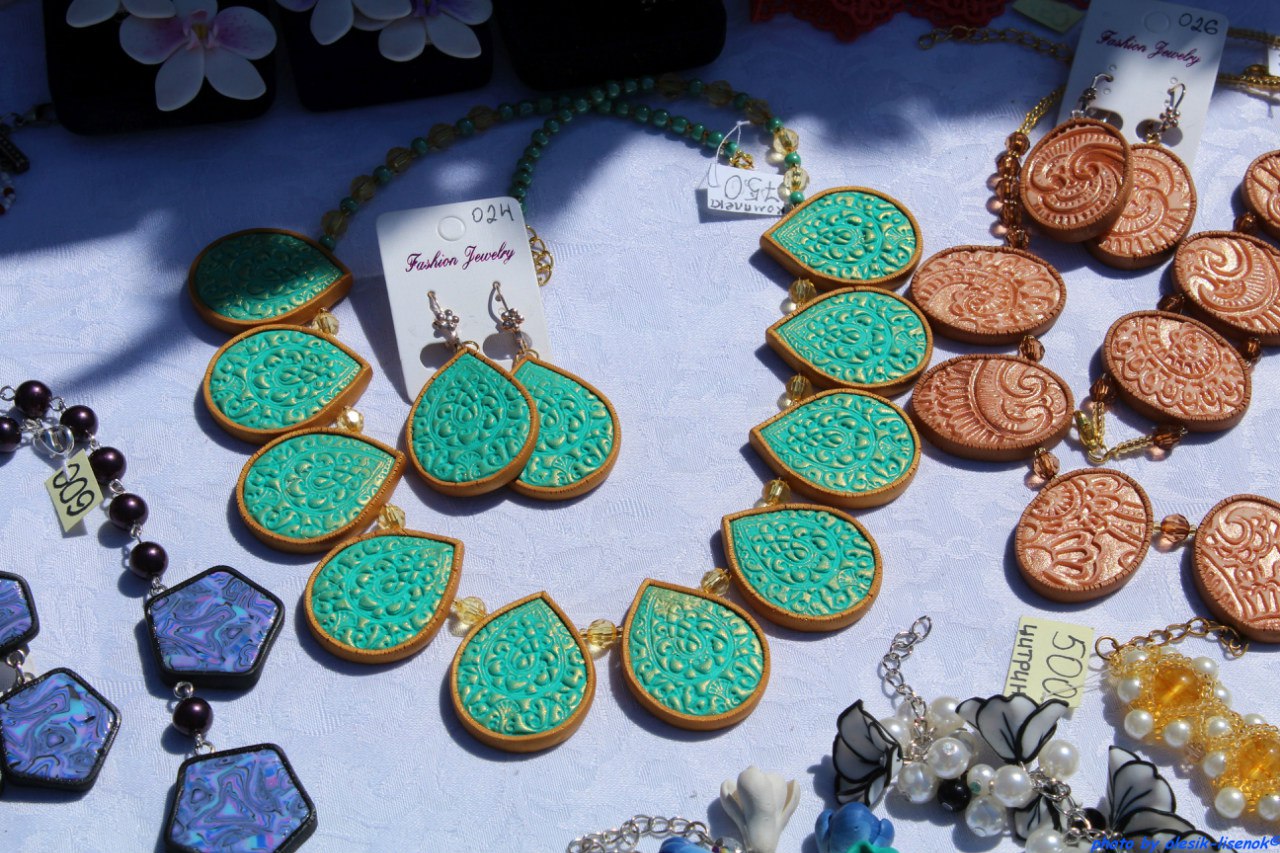 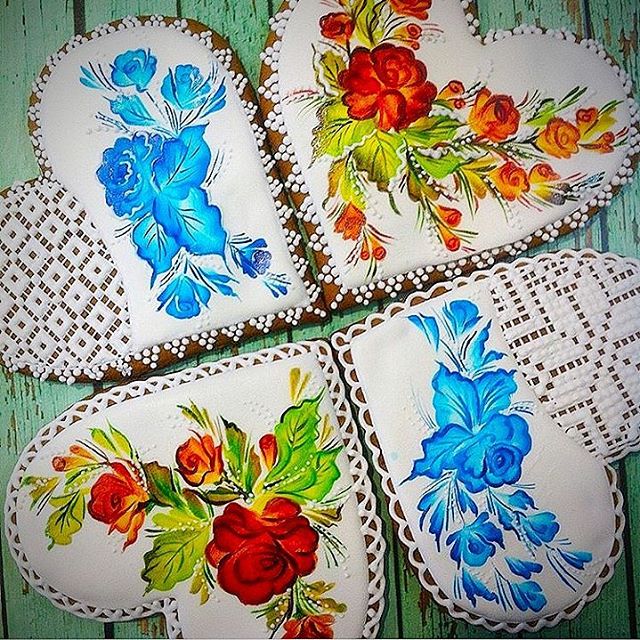 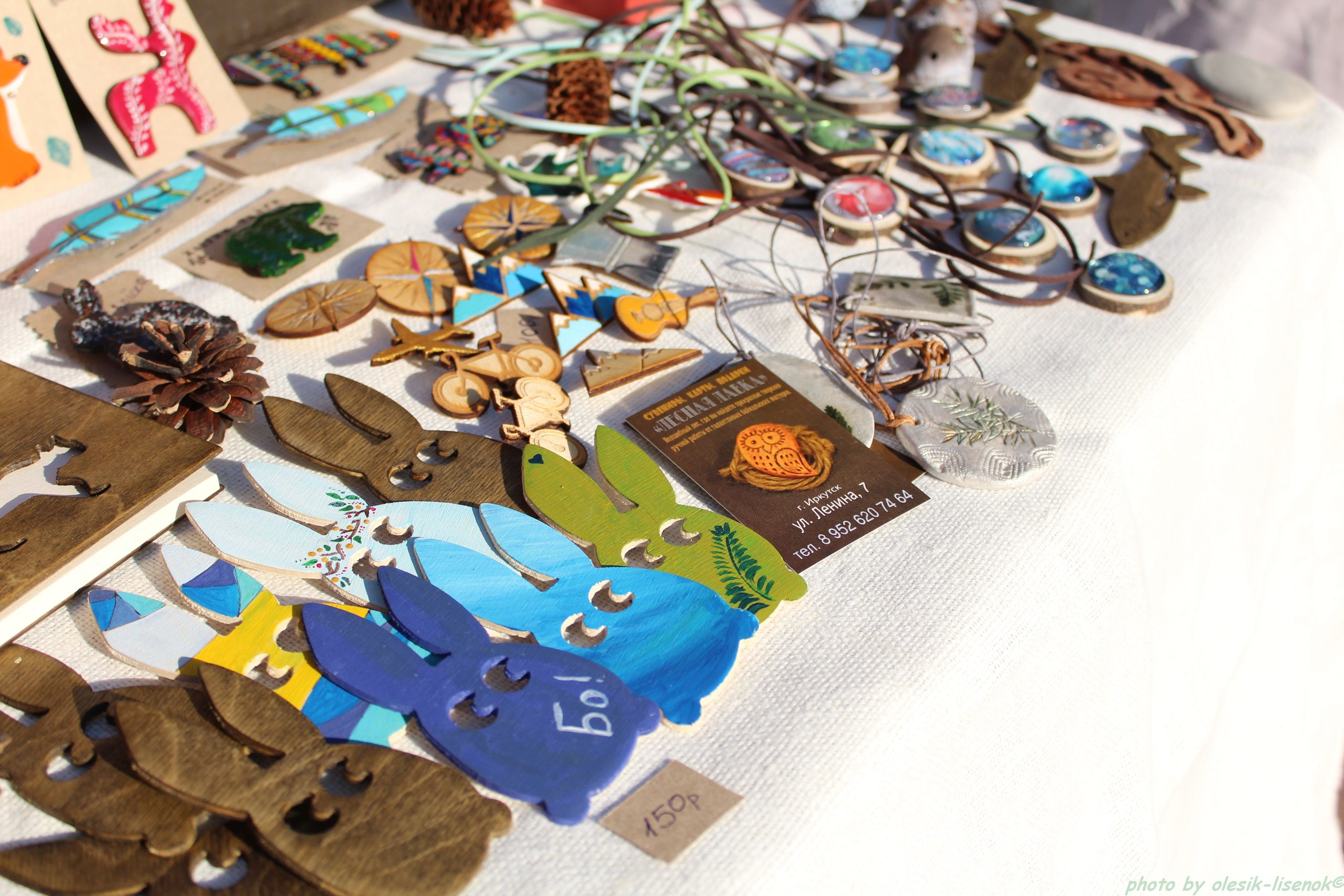 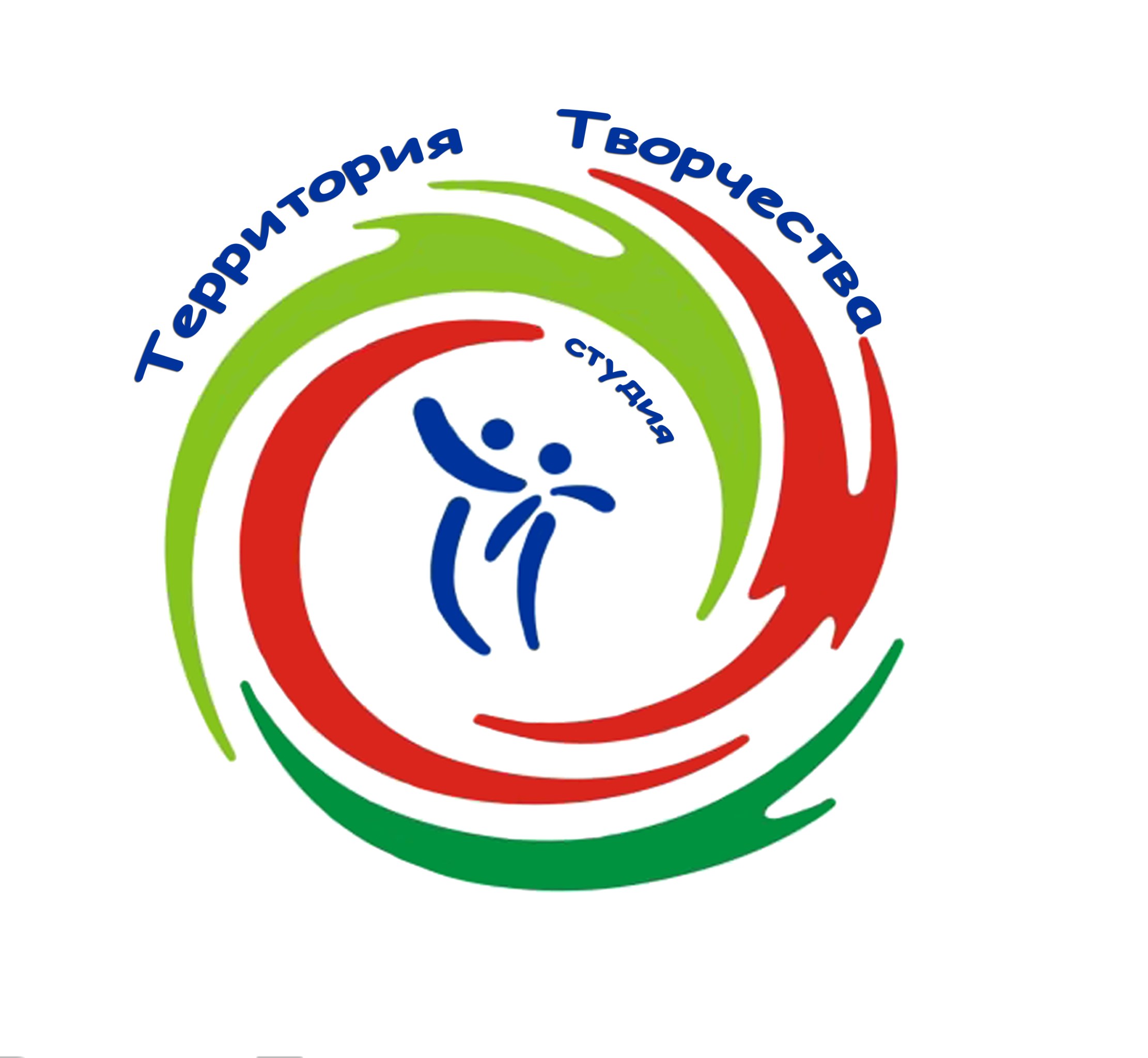 контакты
89646525929- Наталья
89500500408-Ирина
89500522134-Наталья